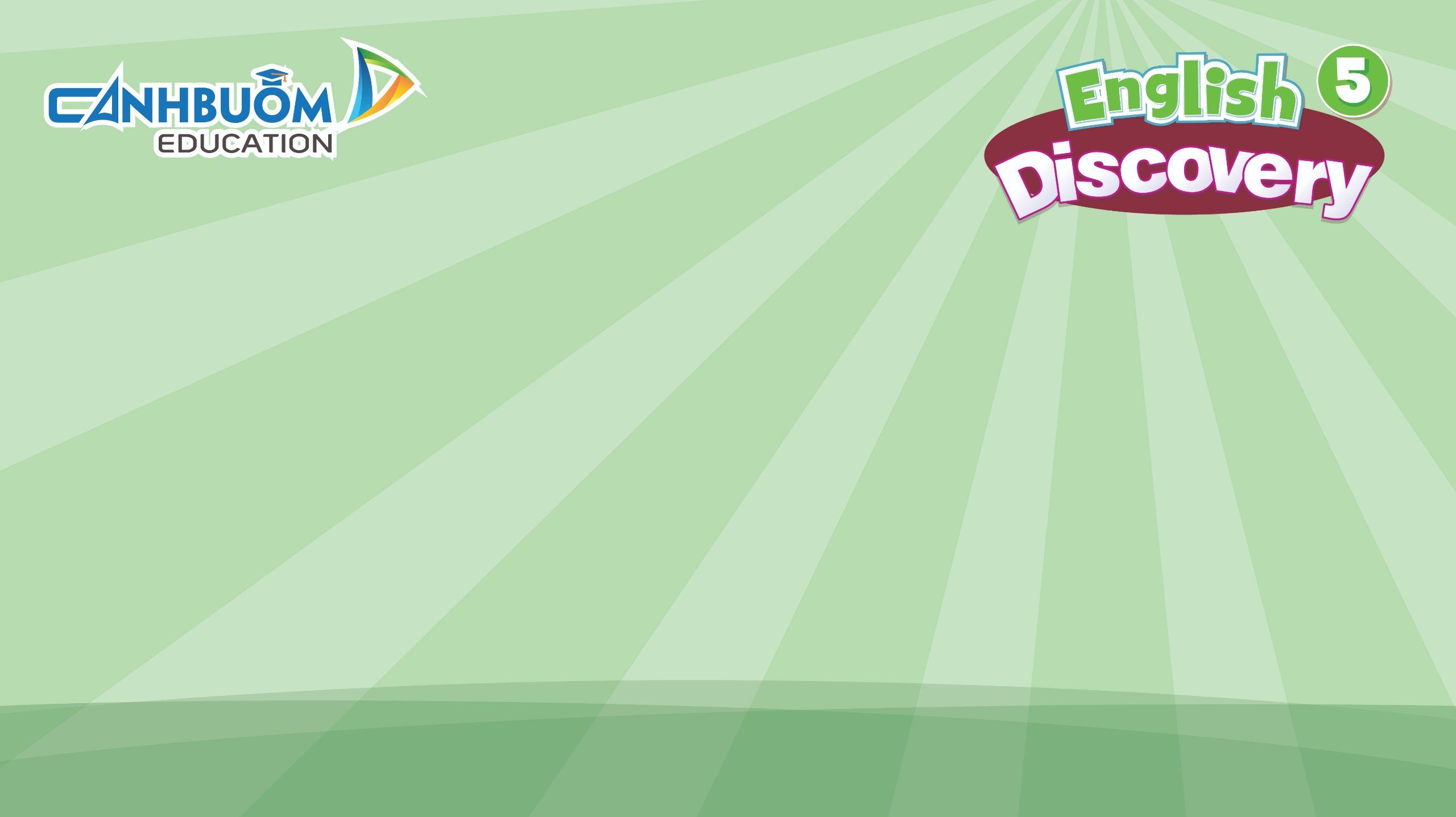 UNIT 6 – THEN AND NOW
Lesson 5B – Vocabulary And Grammar 2
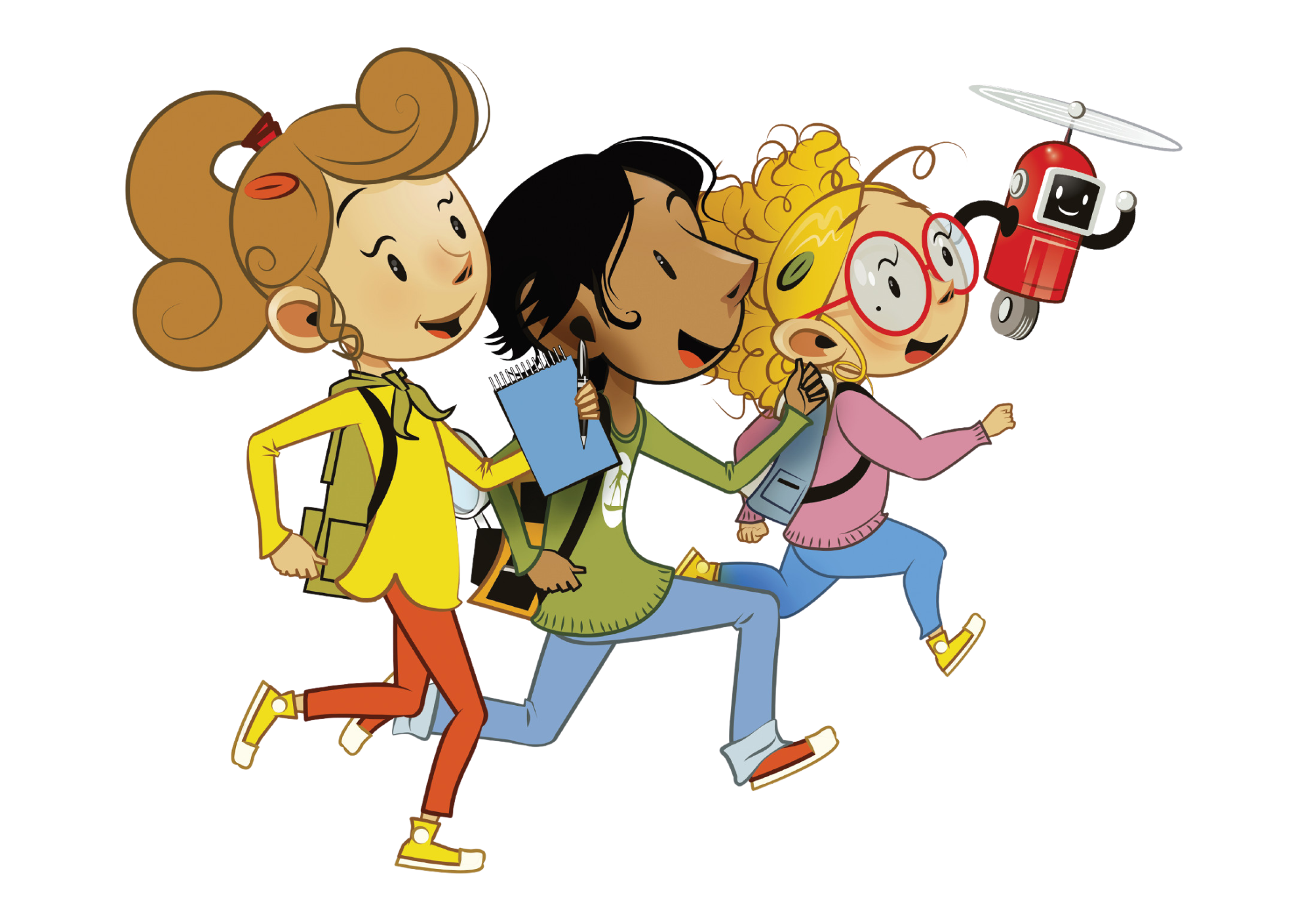 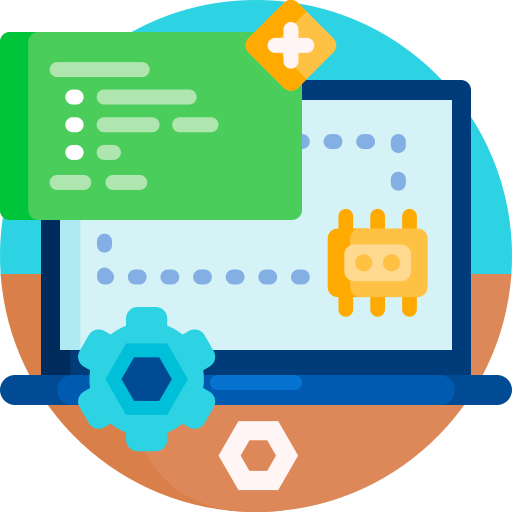 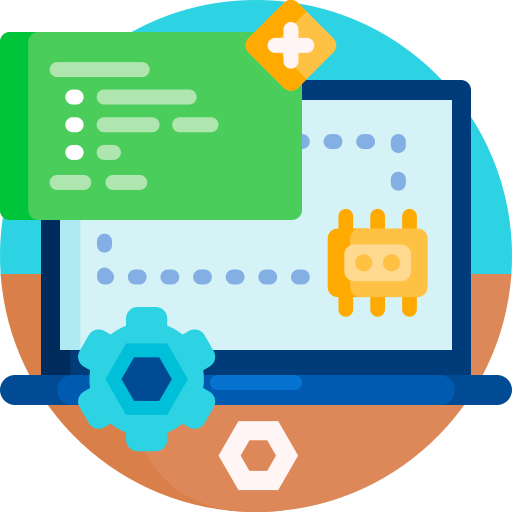 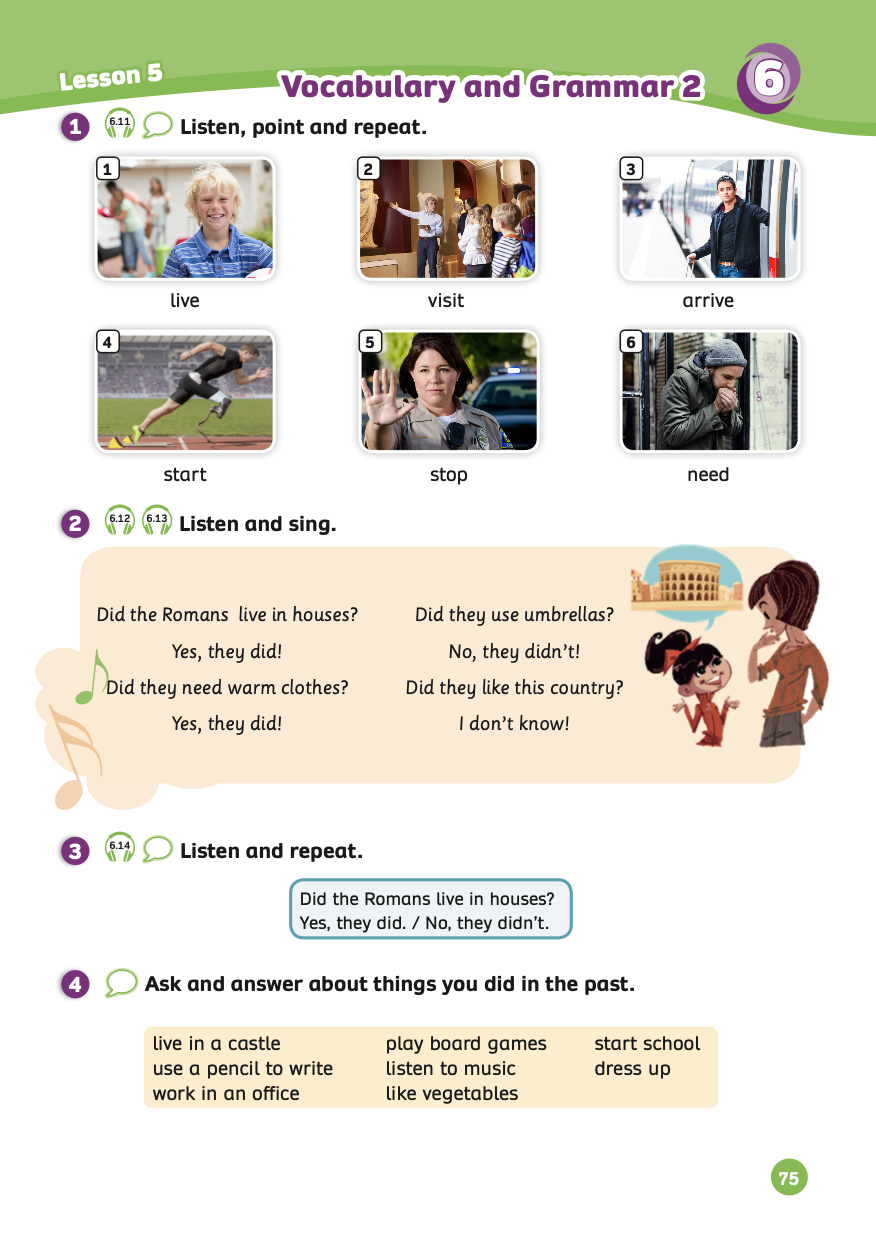 UNIT 6 – Lesson 5B
We’re learning…
- To review the vocabulary.
- To use the Yes - No Question form of Simple past tense with regular verbs.
- PB p.75
- AB p.58
WARM-UP ACTIVITY
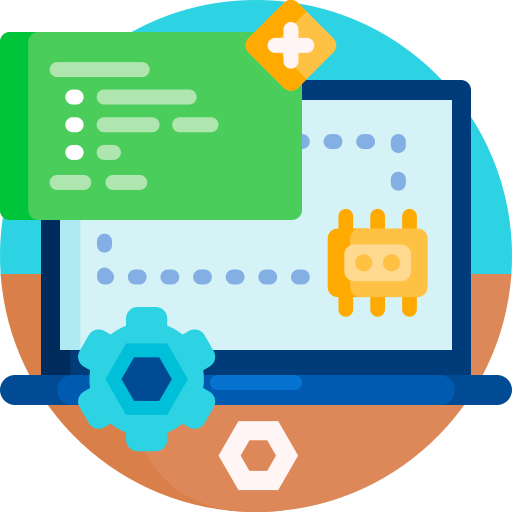 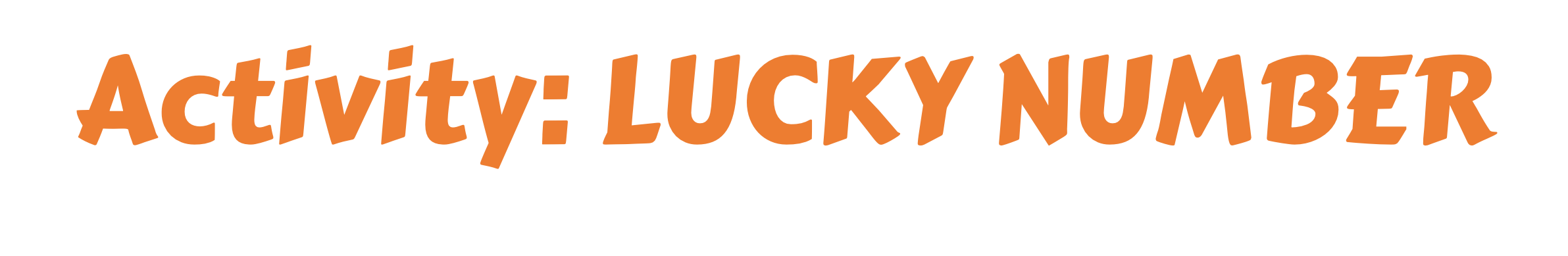 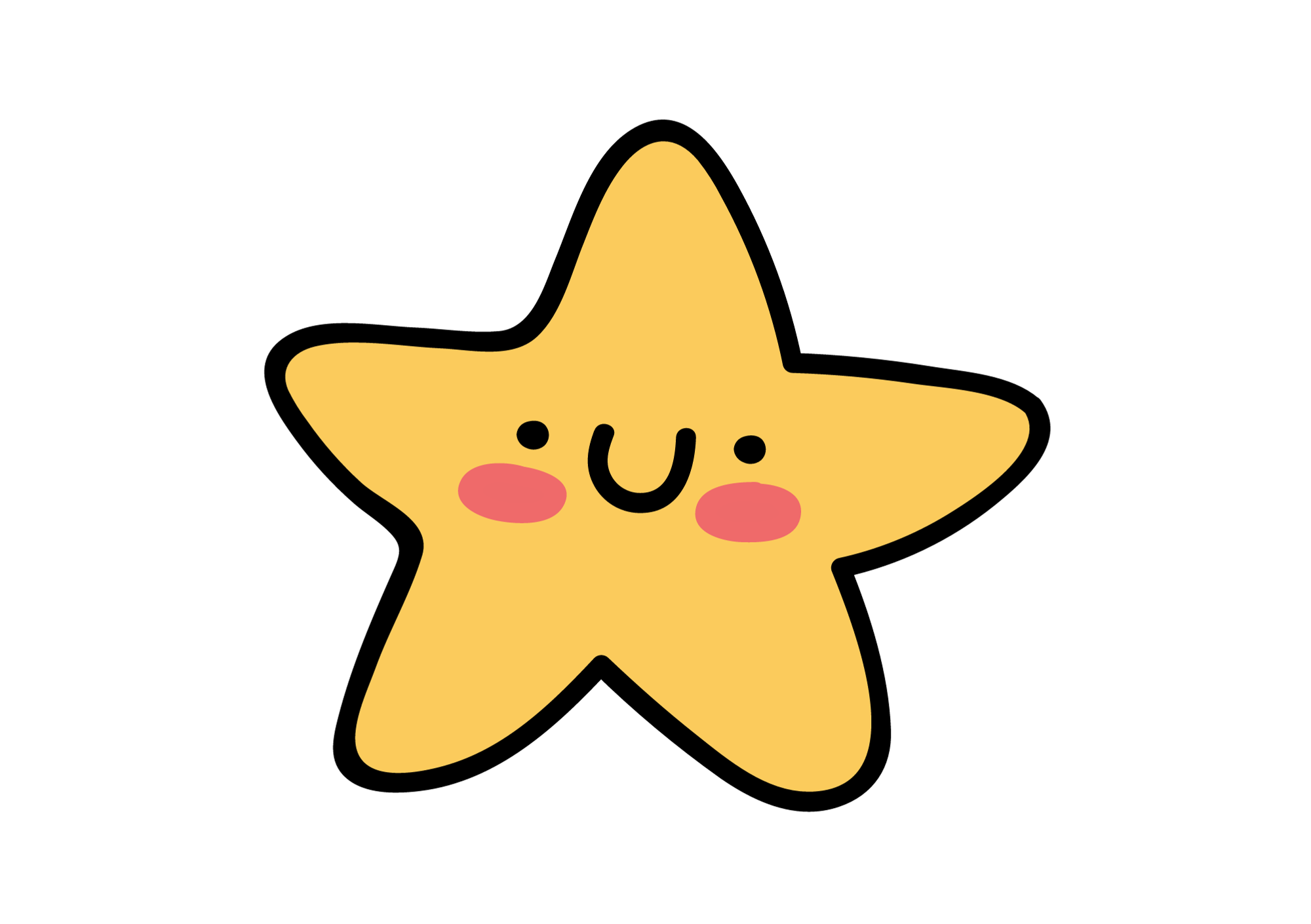 Divide the class into 2 teams. 
Each team chooses any numbers from 1 to 10 to open the questions.
Then, students raise their hands to answer. 
The correct answer will get points on the screen.
After finishing, the team with the highest point in the game receives 2 points.
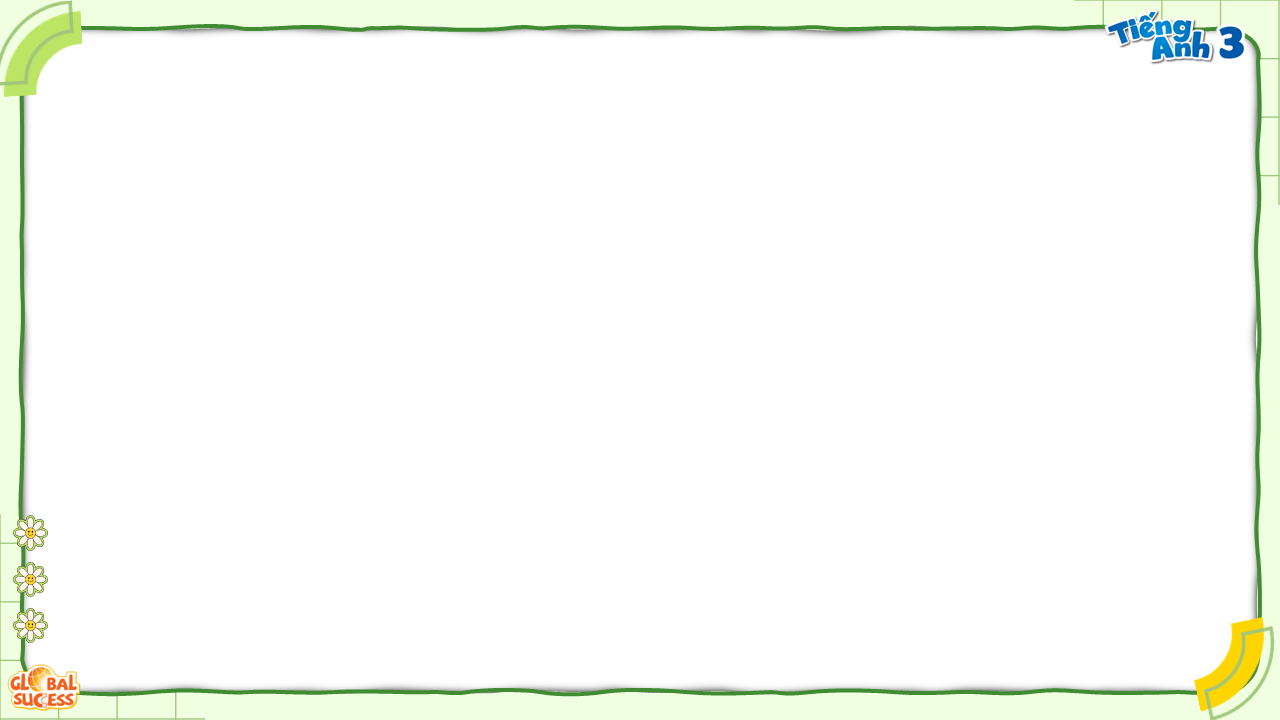 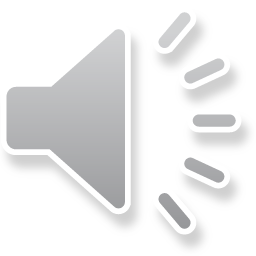 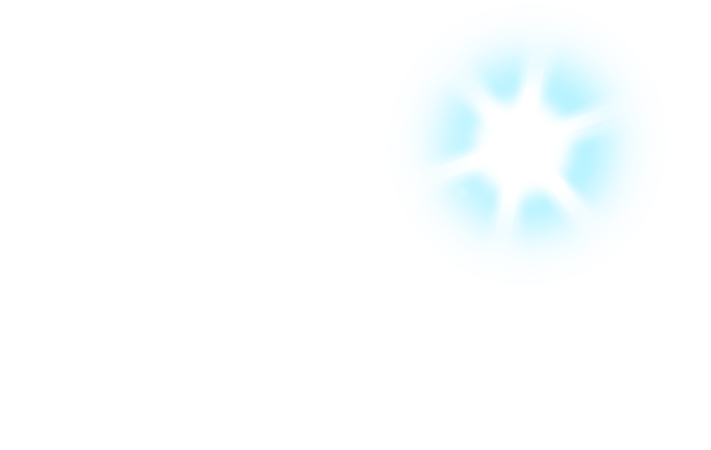 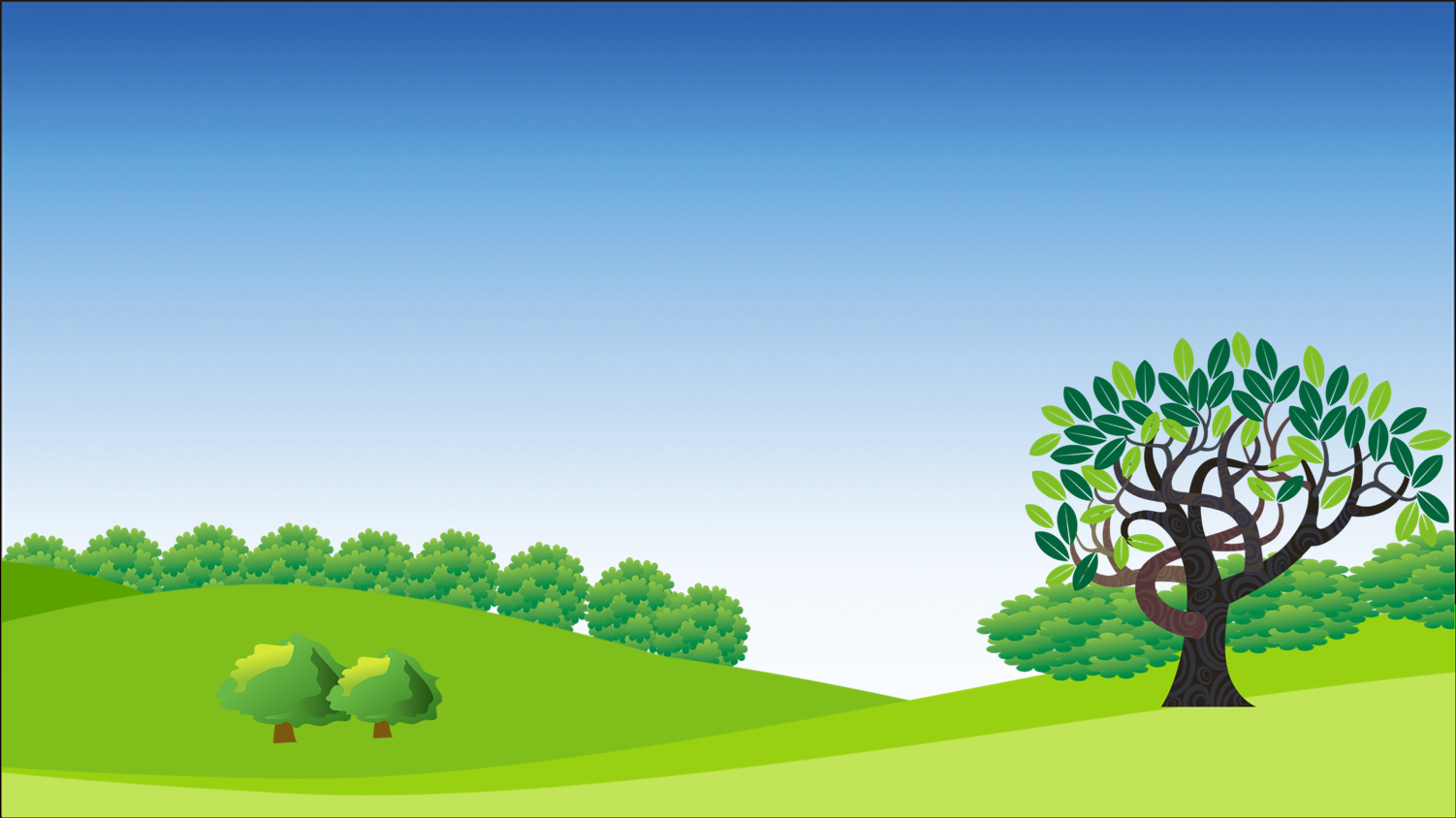 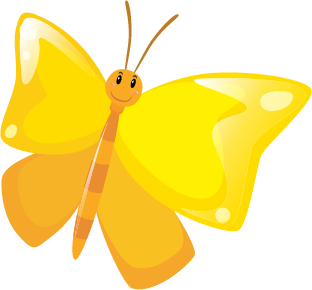 Rules:
Teams take turns choosing numbers from 1-10.
Correct answers are added, and wrong answers are deducted from the opened points.
The box with the blue star      gets +200 points.
The box with the black star     has -200 points.
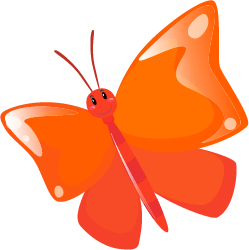 Lucky number
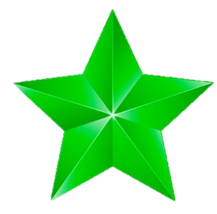 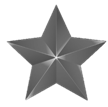 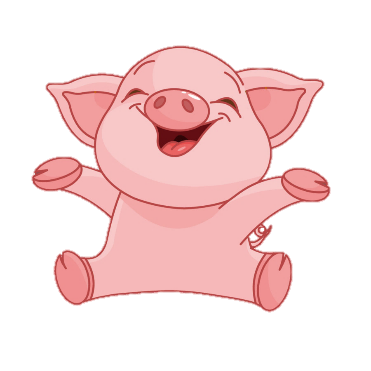 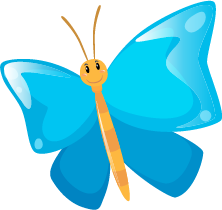 PLAY
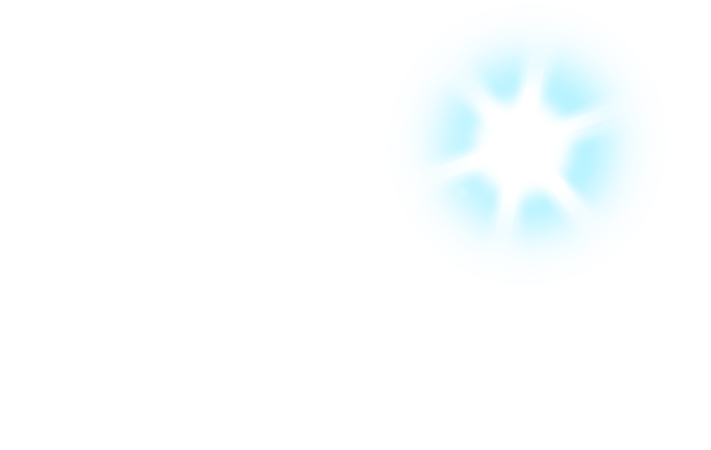 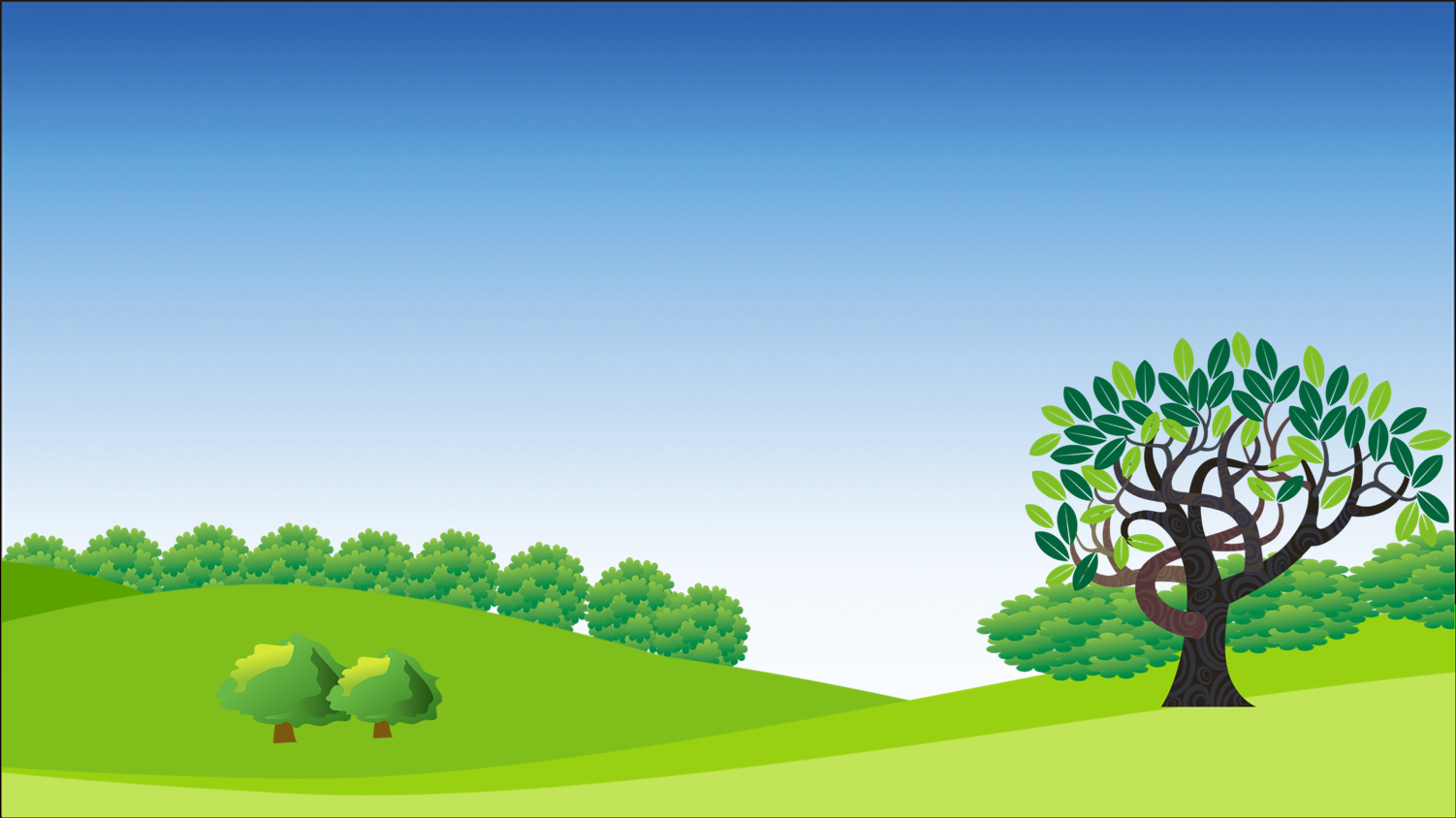 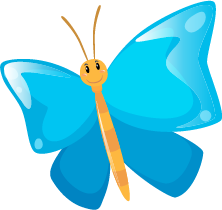 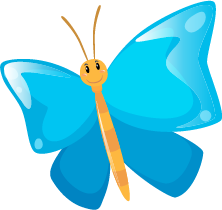 2
100
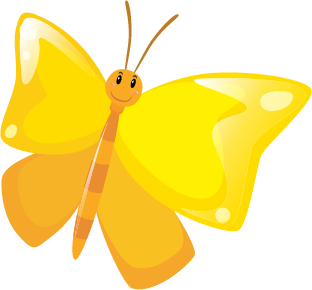 200
4
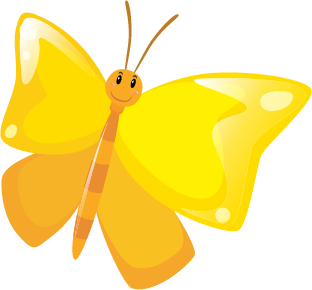 1
100
-200
3
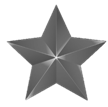 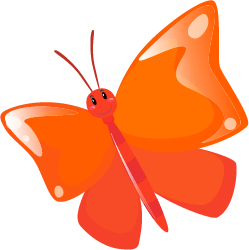 100
7
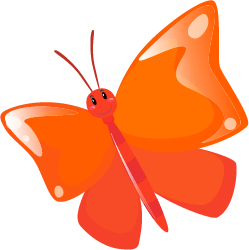 5
6
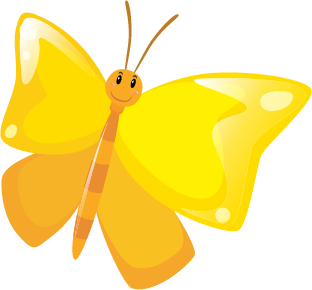 +200
200
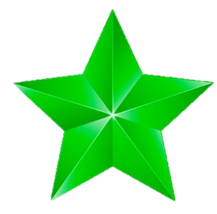 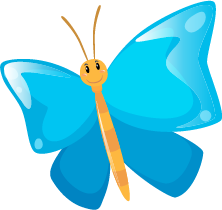 8
100
100
9
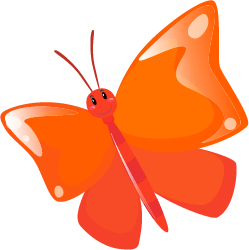 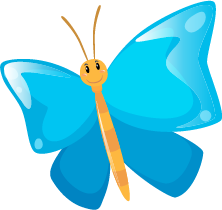 10
200
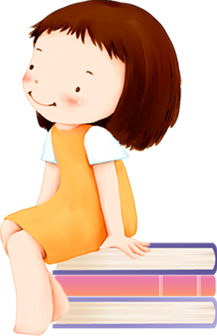 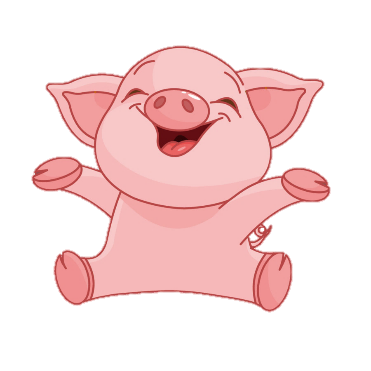 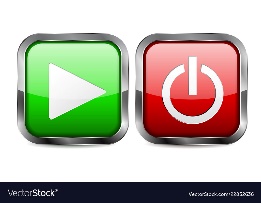 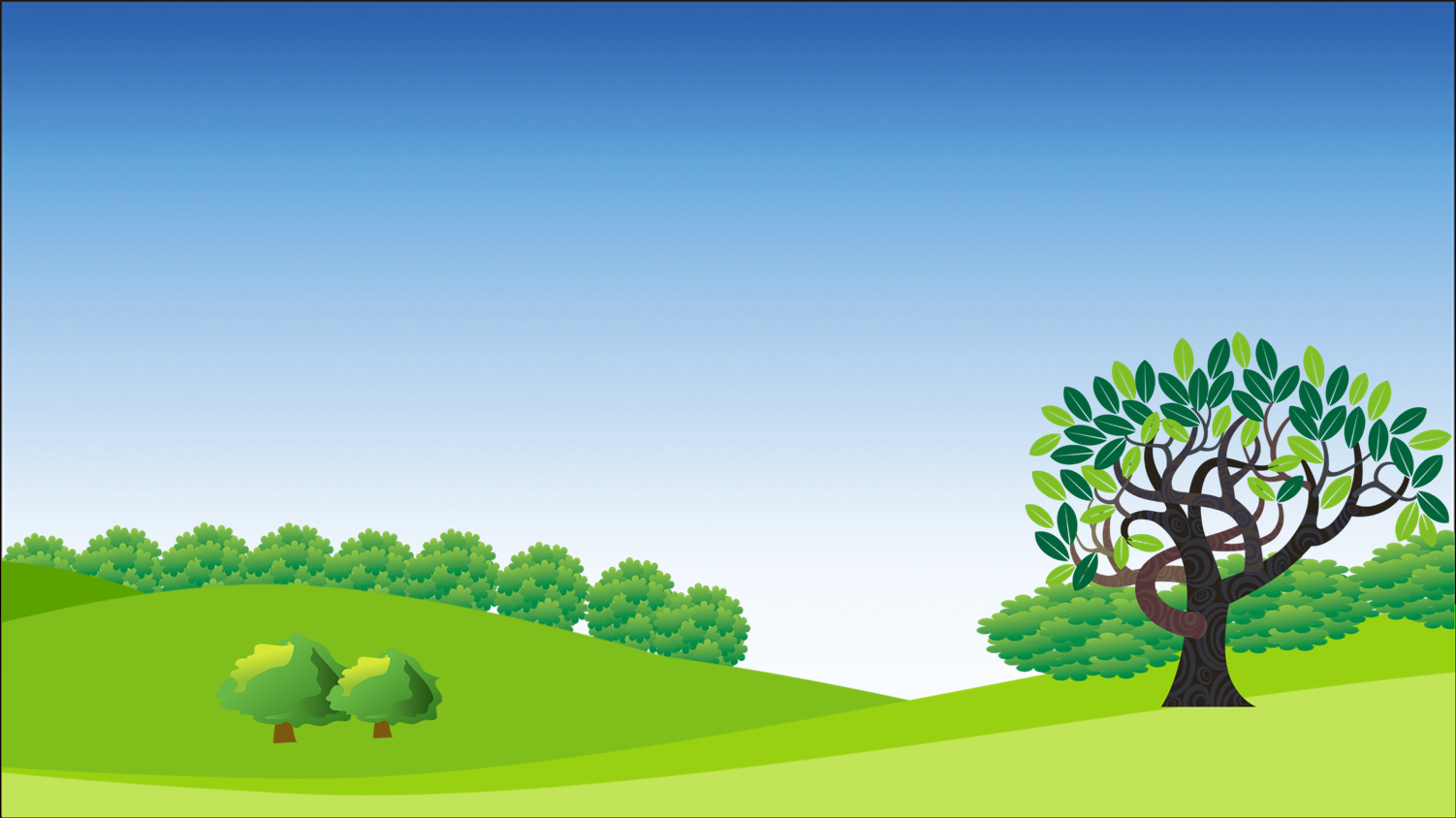 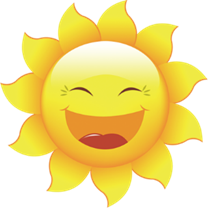 There are no 
mobile phone.
Choose the best answer
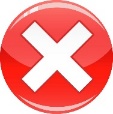 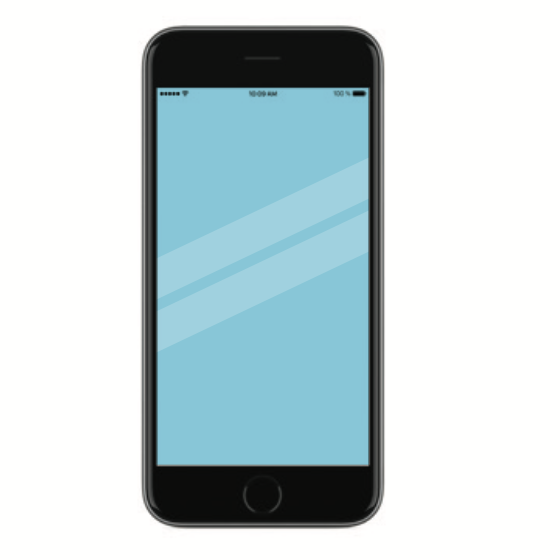 There was no mobile phone.
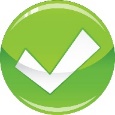 There were no mobile phone.
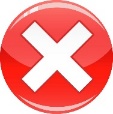 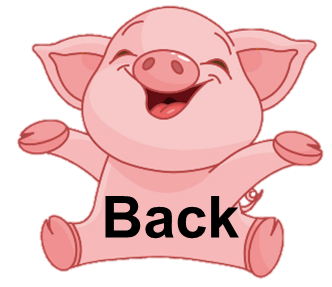 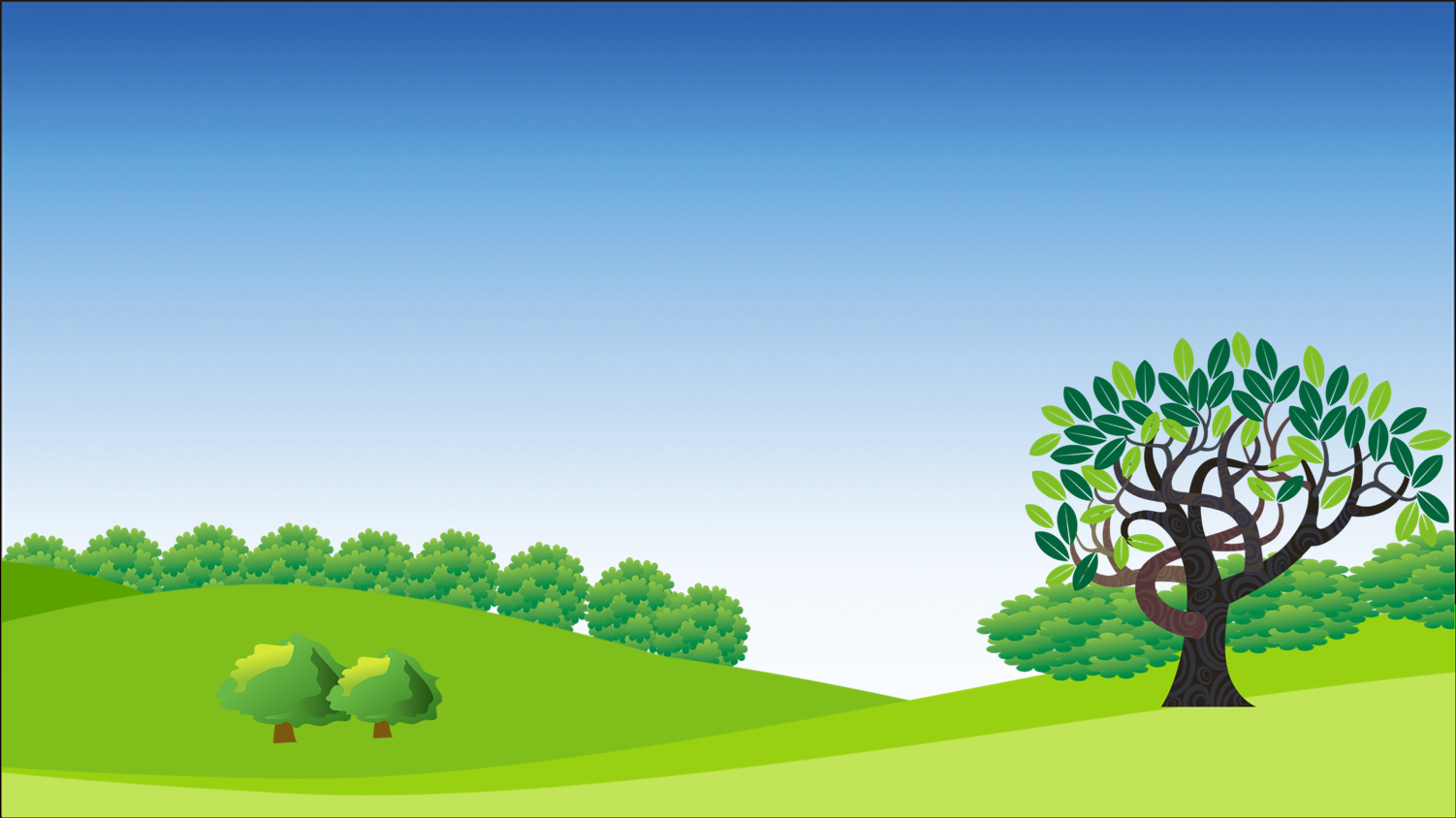 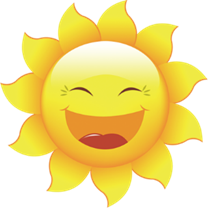 They listens to music with a CD player.
Choose the best answer
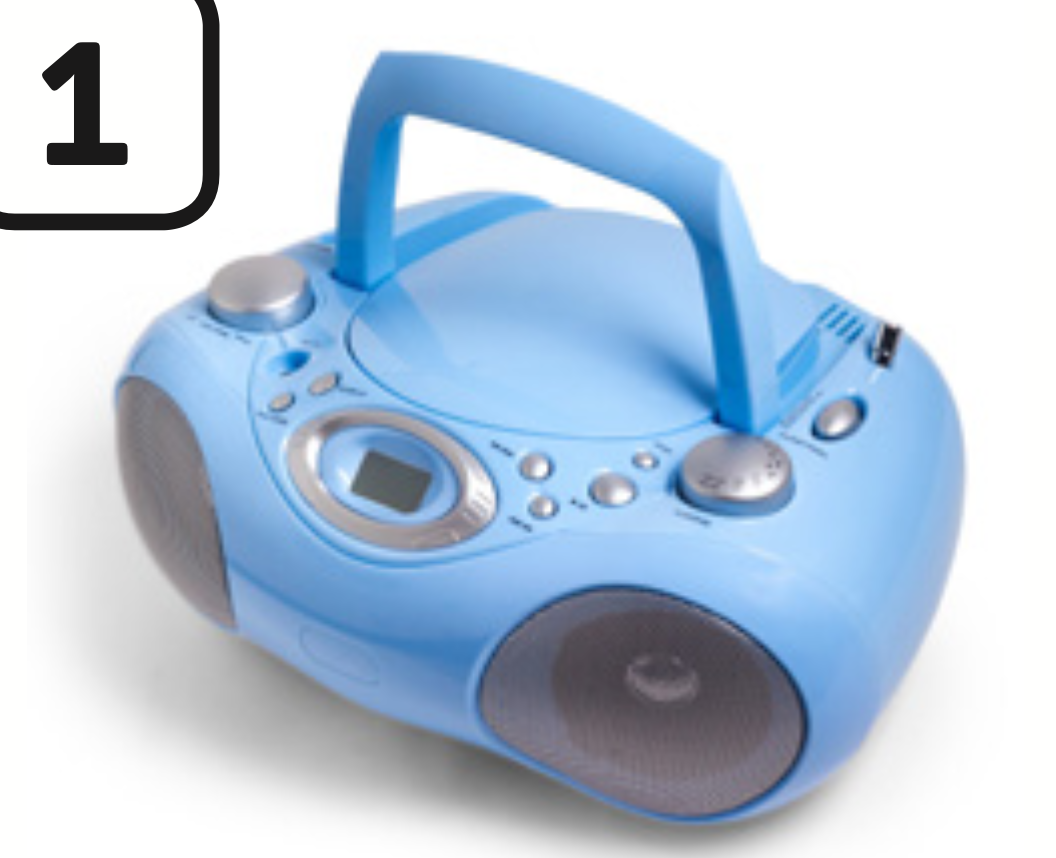 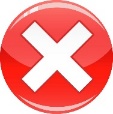 They listened to music with a CD player.
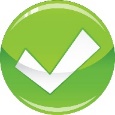 They listenes to music with a CD player.
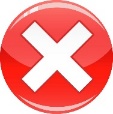 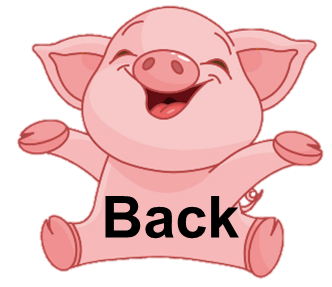 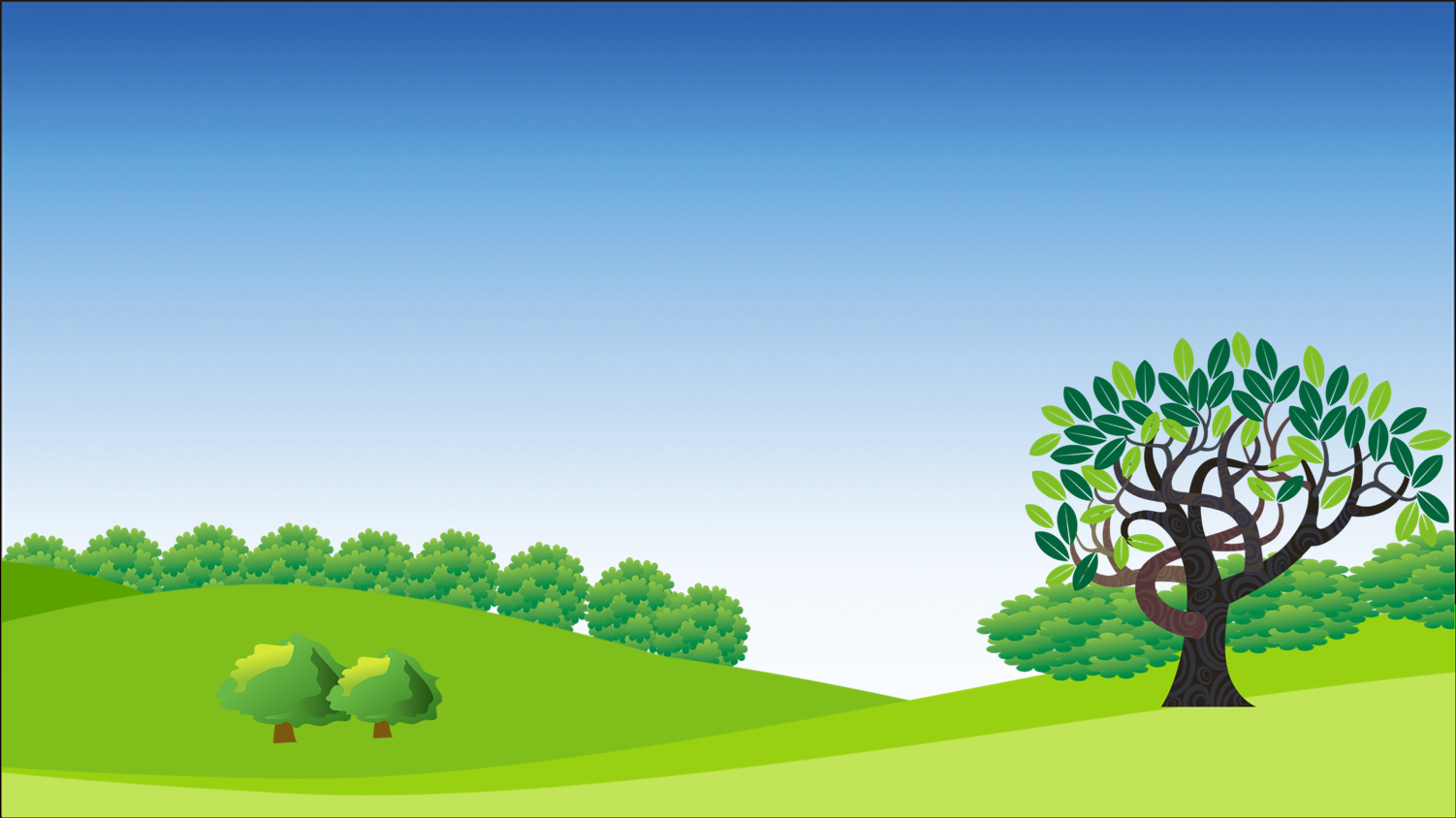 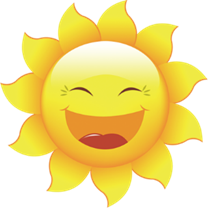 She didn’t used tablet last week.
Choose the best answer
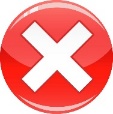 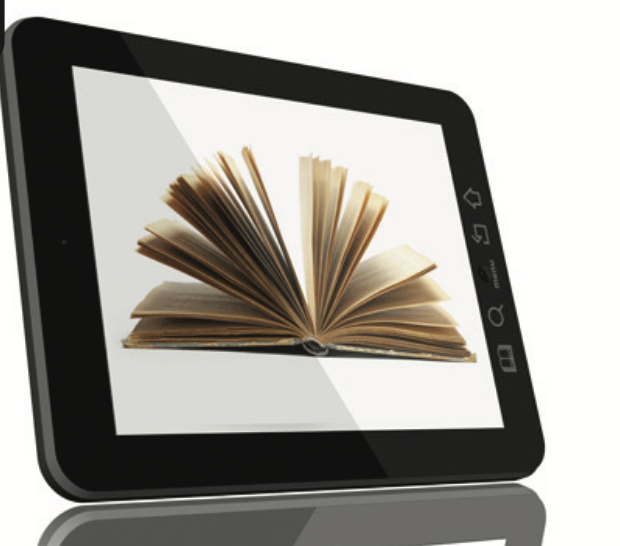 She didn’t uses tablet last week.
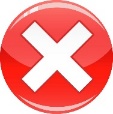 She didn’t use tablet last week.
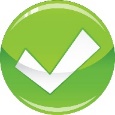 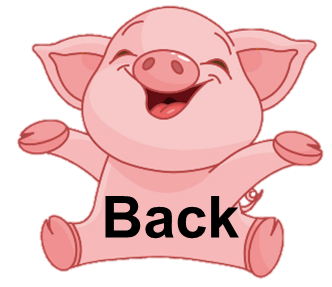 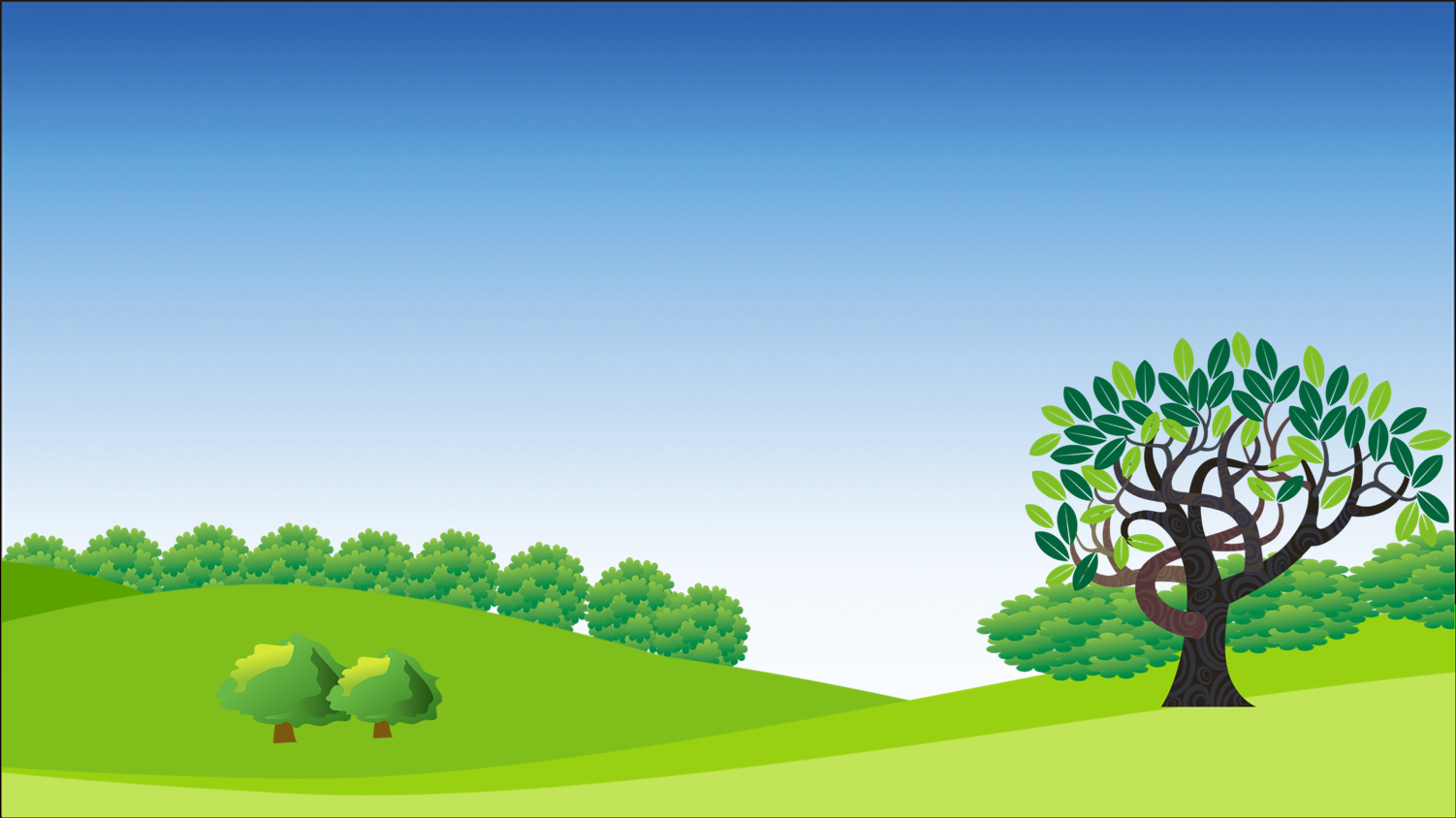 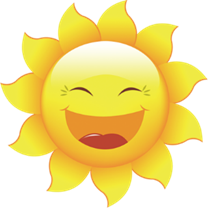 They visited the museum yesterday.
Choose the best answer
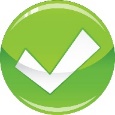 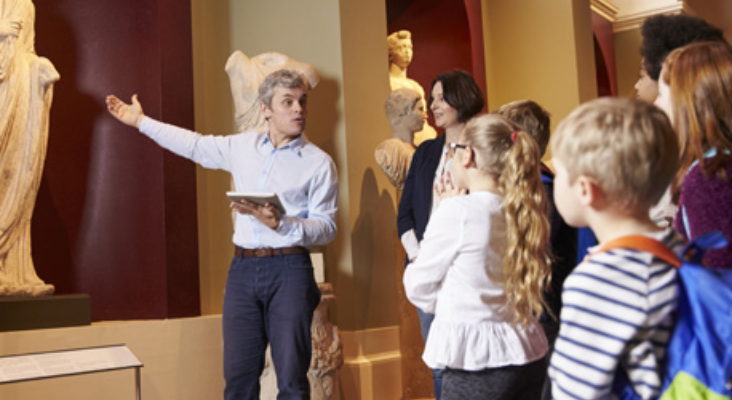 They visitted the museum yesterday.
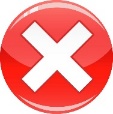 They visit the museum yesterday.
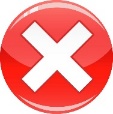 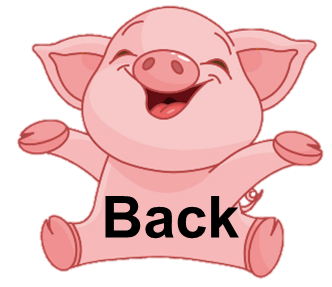 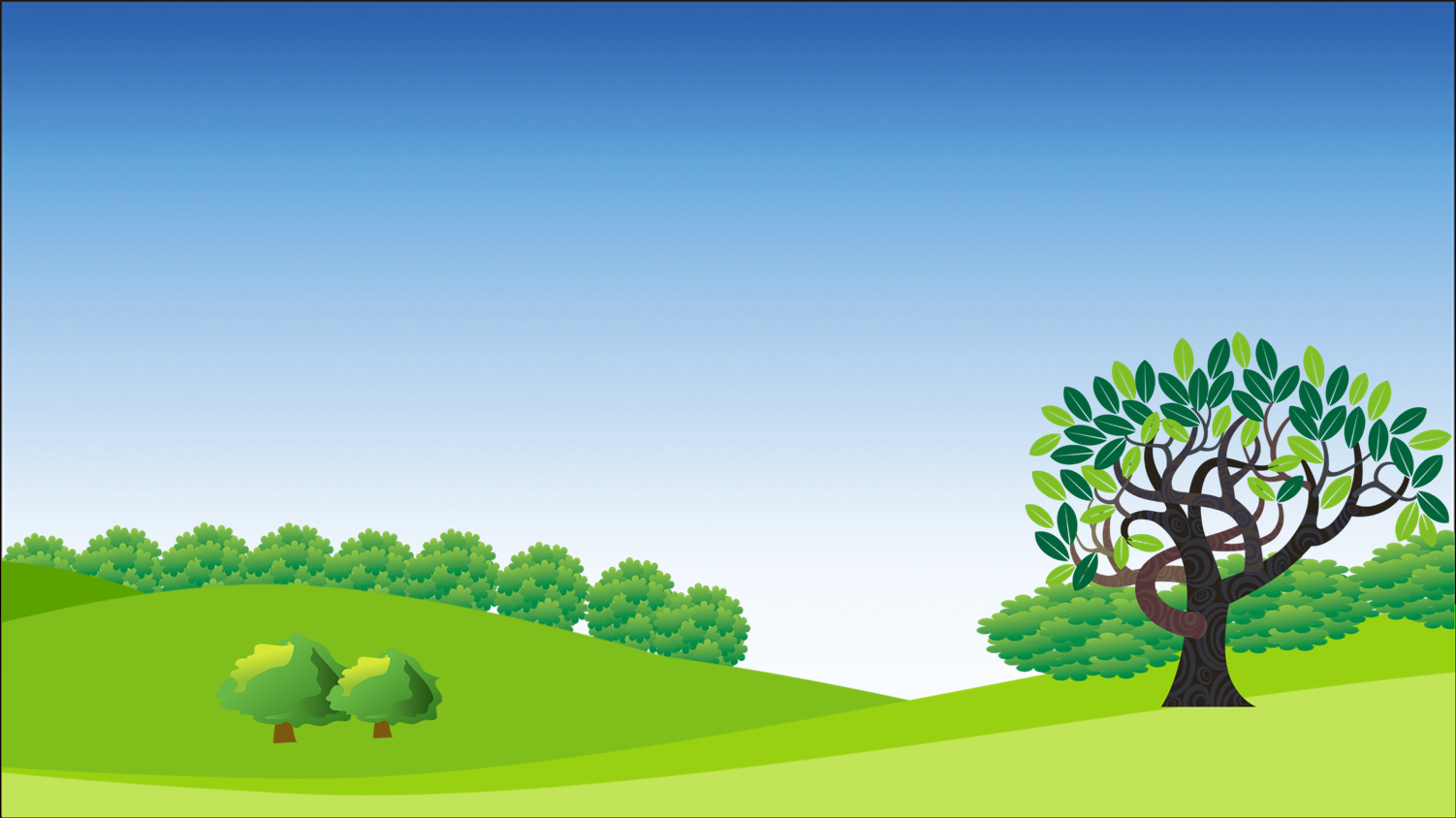 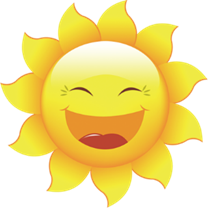 He need warm clothes.
Choose the best answer
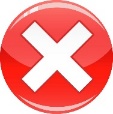 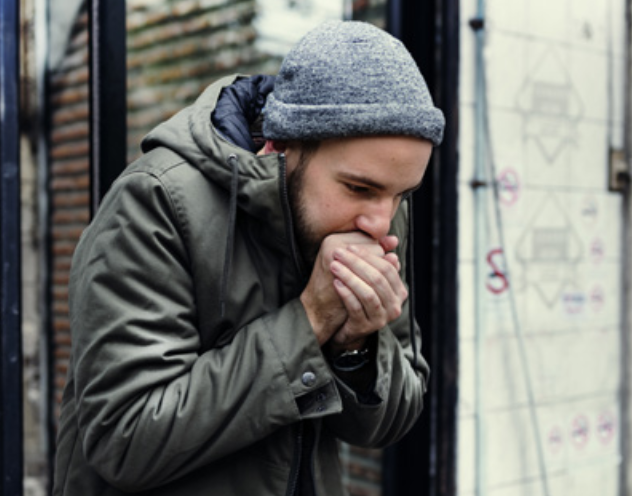 He needed
warm clothes.
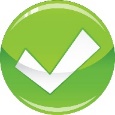 He needes
 warm clothes.
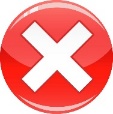 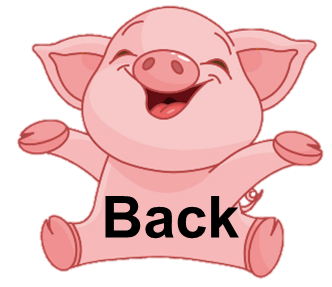 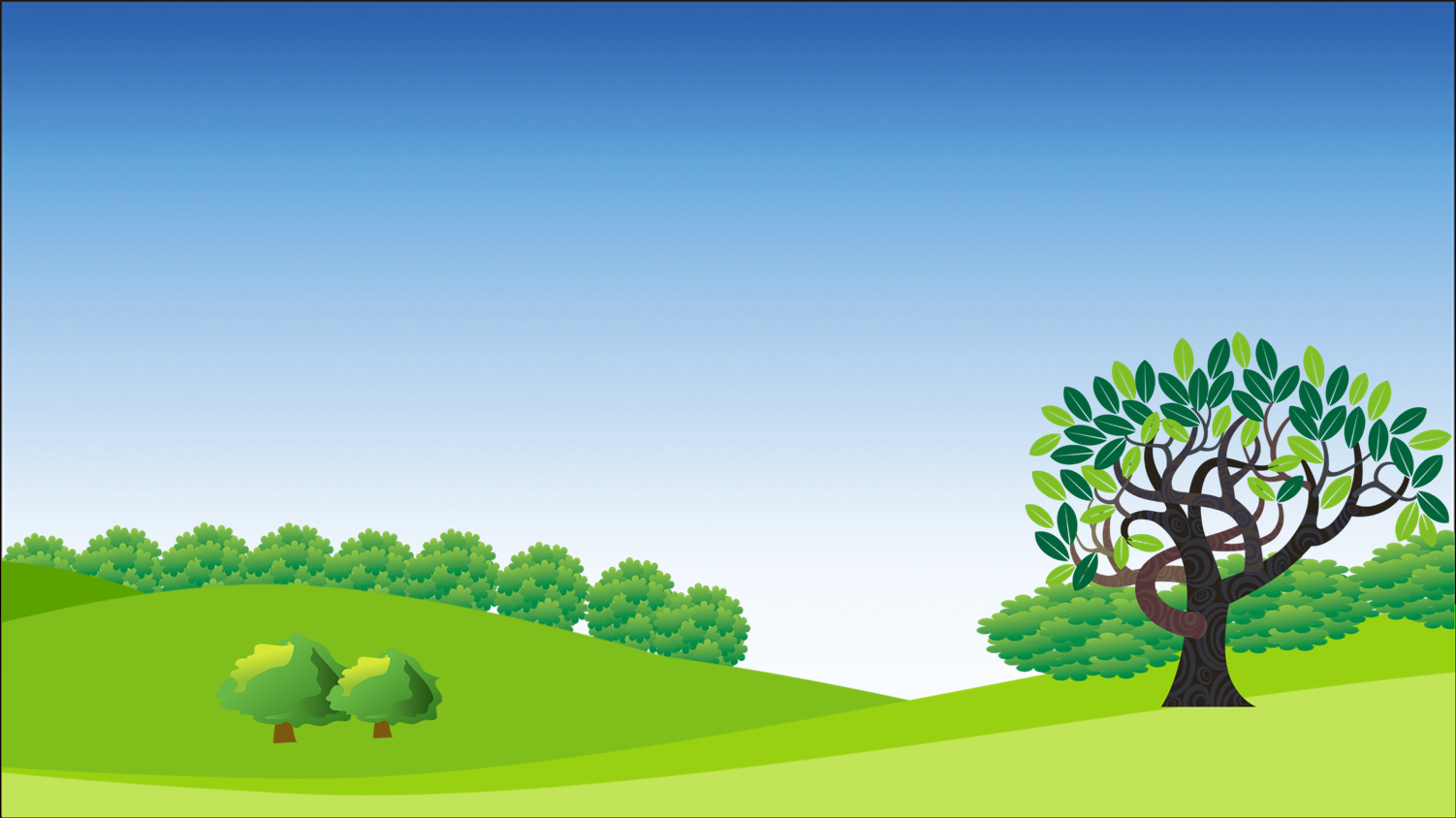 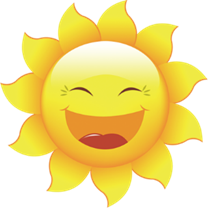 They loves
this country.
Choose the best answer
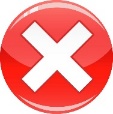 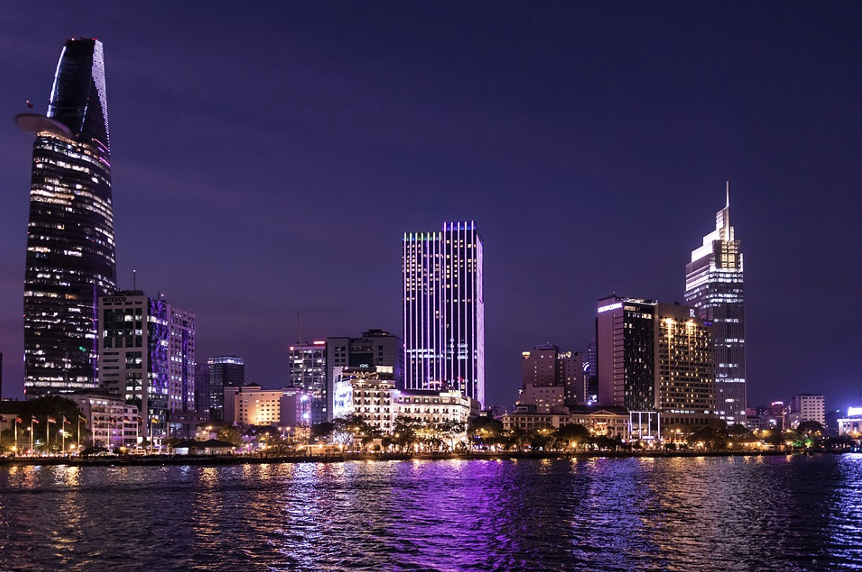 They likes
this country.
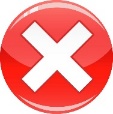 They liked
this country.
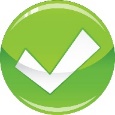 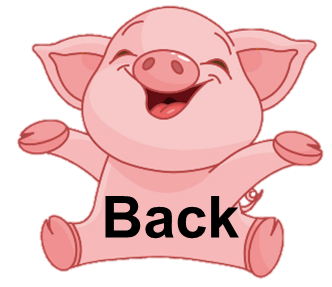 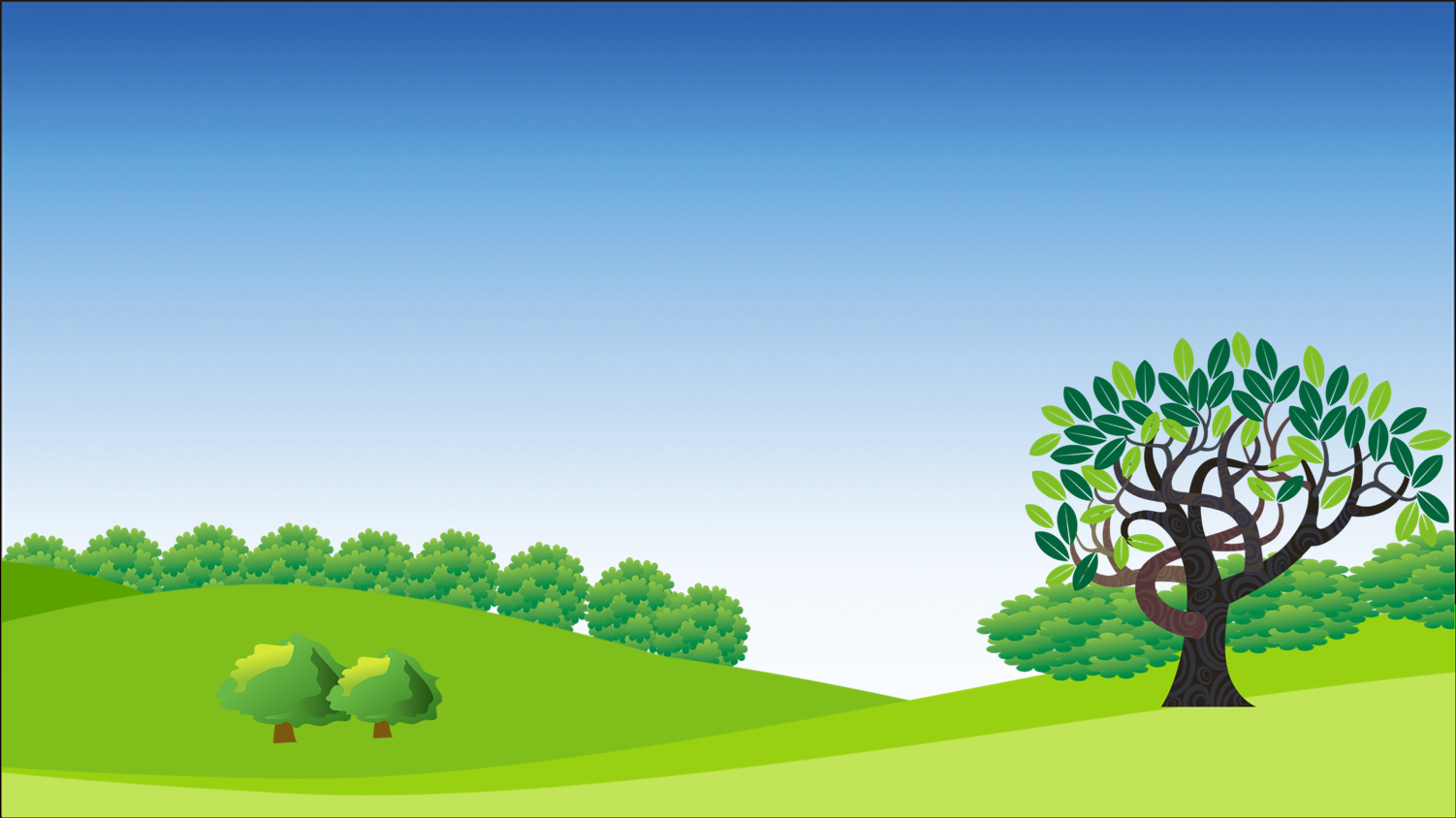 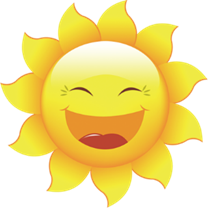 She arrivees at 
train station.
Choose the best answer
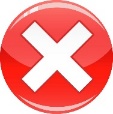 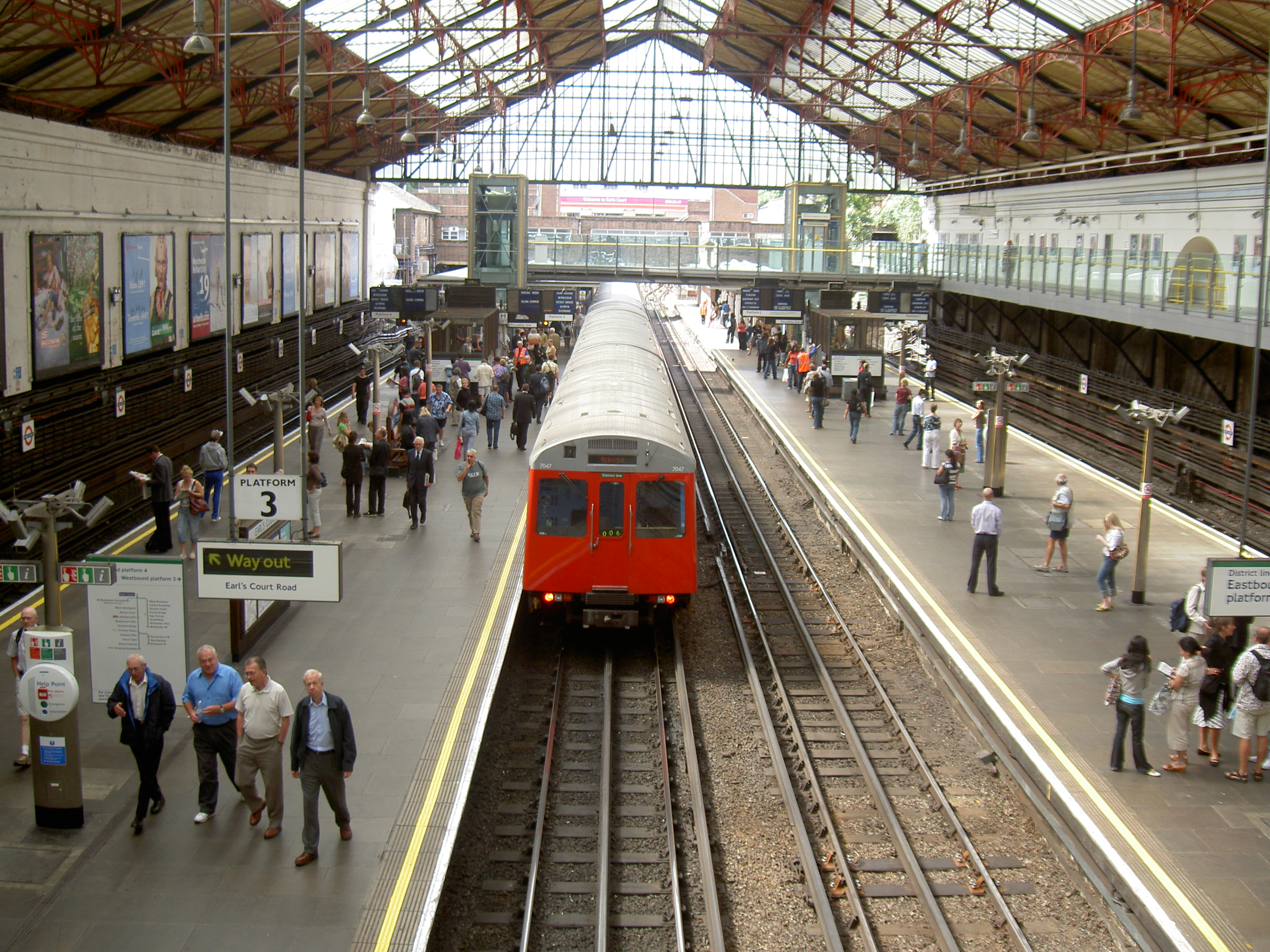 She arrive at 
train station.
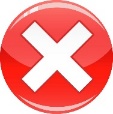 She arrived at 
train station.
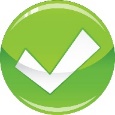 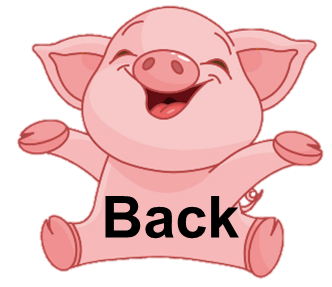 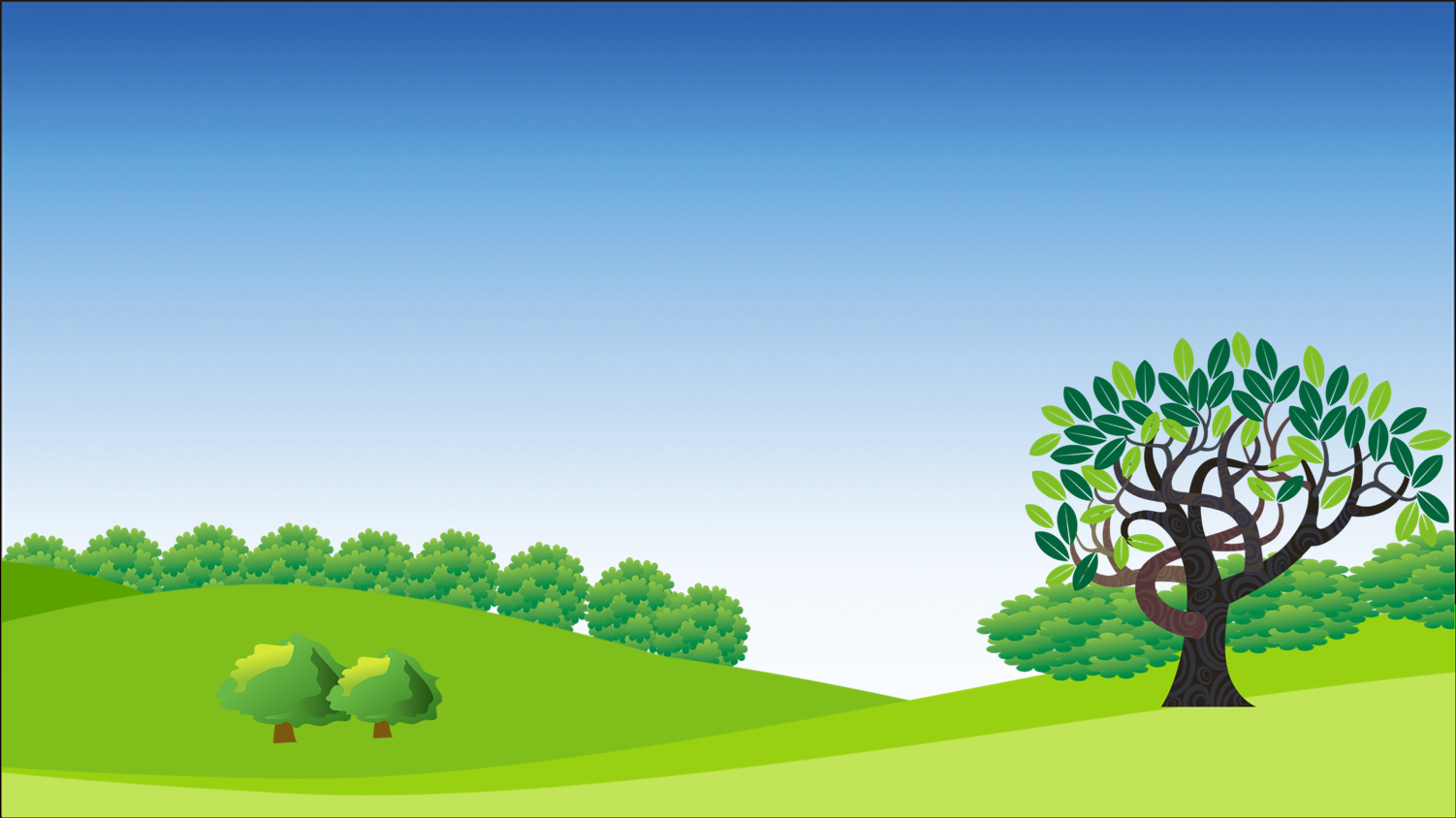 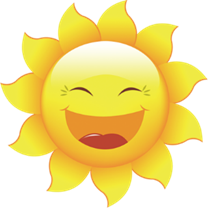 He had a robot yesterday.
Choose the best answer
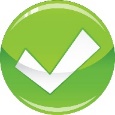 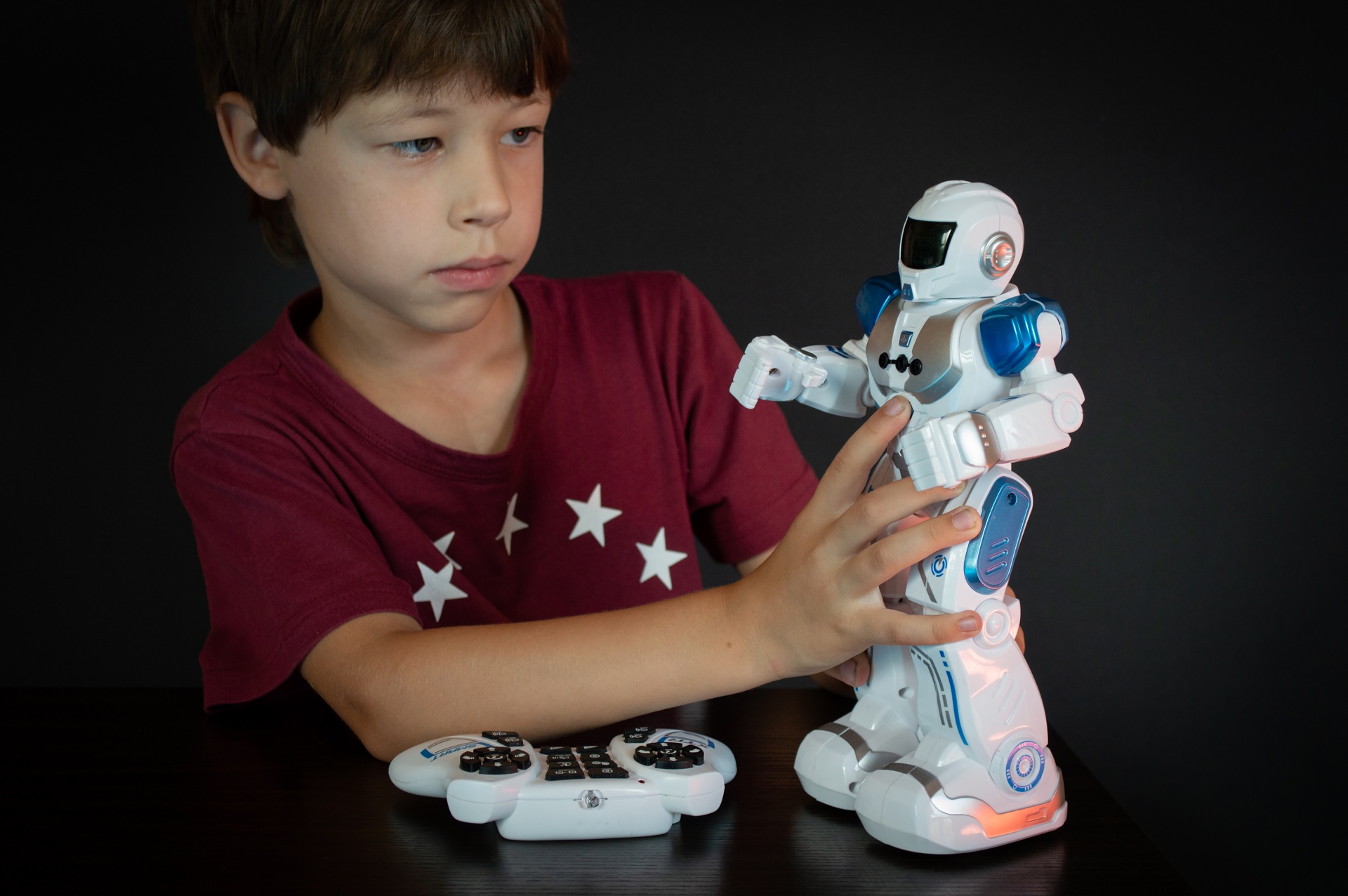 He have a robot yesterday.
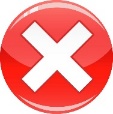 He has a robot yesterday.
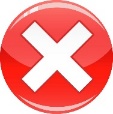 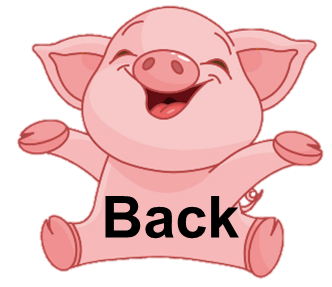 VOCABULARY REVIEW
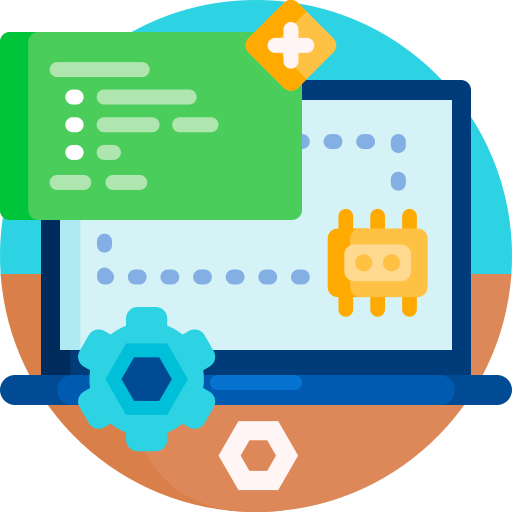 1
2
3
c
c
c
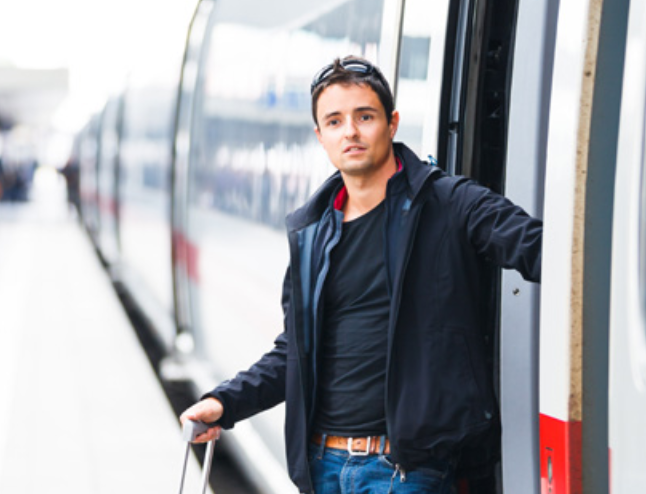 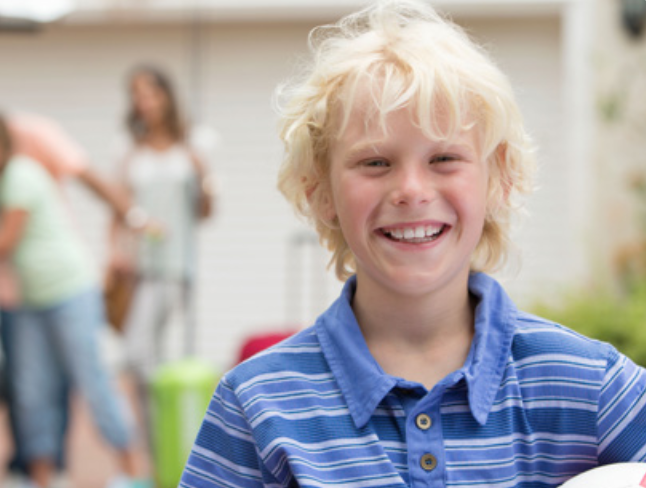 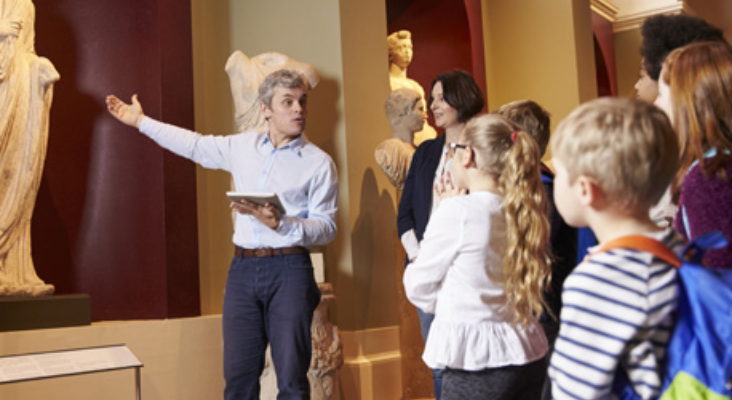 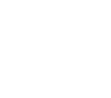 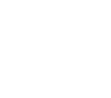 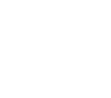 live
arrive
visit
The teacher says a number and the students say a word.
Click on “Number” to show the word to check.
VOCABULARY REVIEW
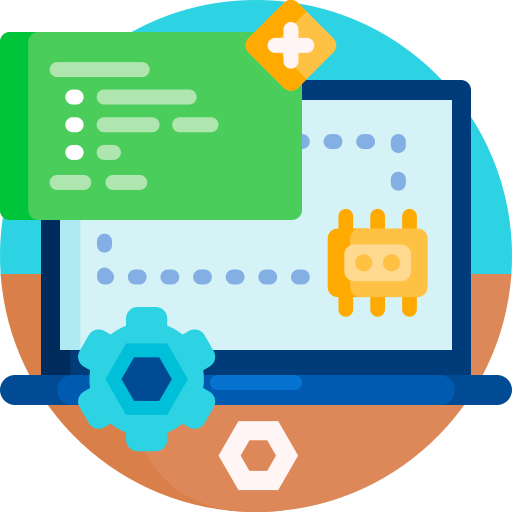 4
5
6
c
c
c
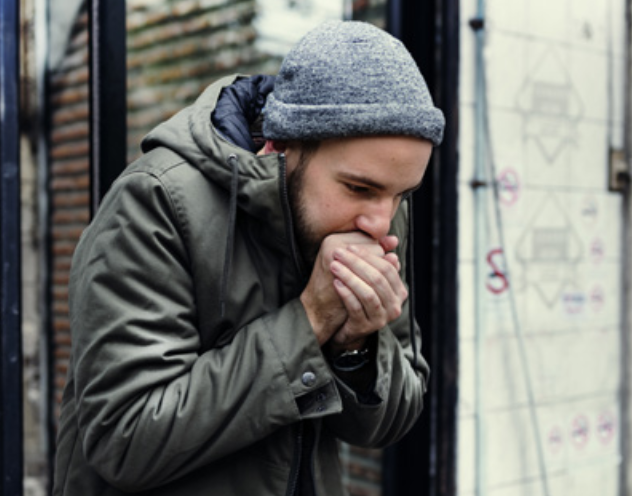 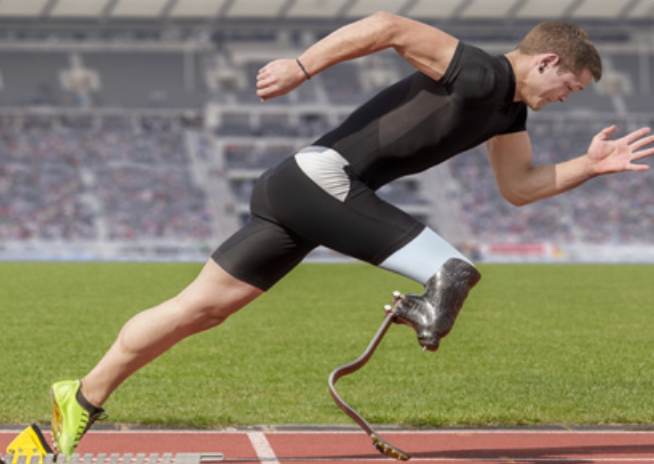 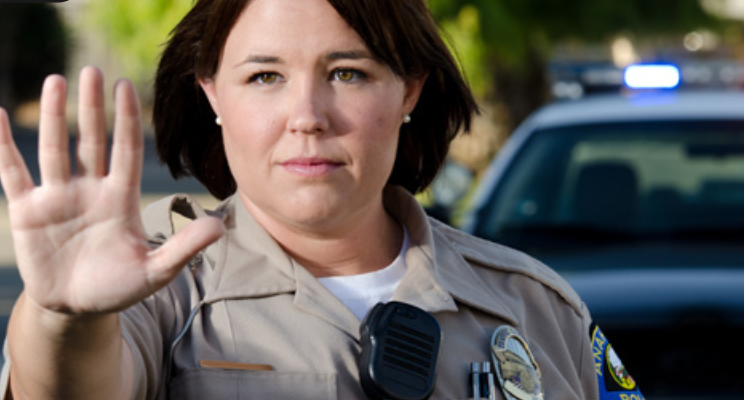 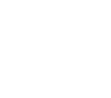 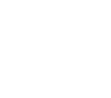 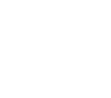 start
stop
need
The teacher says a number and the students say a word.
Click on “Number” to show the word to check.
GRAMMAR –  Pupils’ book (p.75)
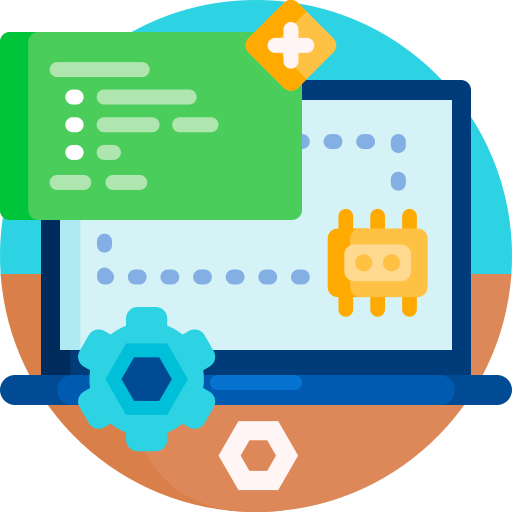 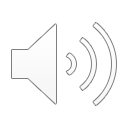 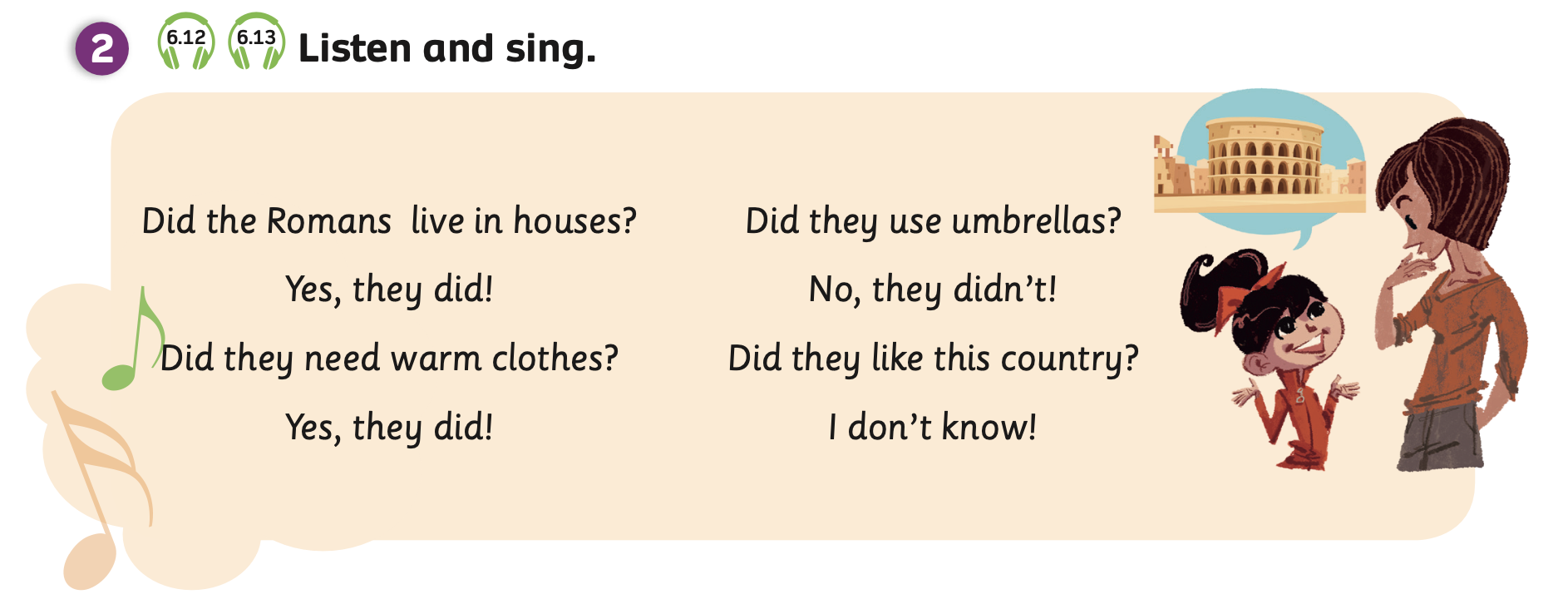 Listen
Look at the song and read it.
Listen to the song.
GRAMMAR –  Pupils’ book (p.75)
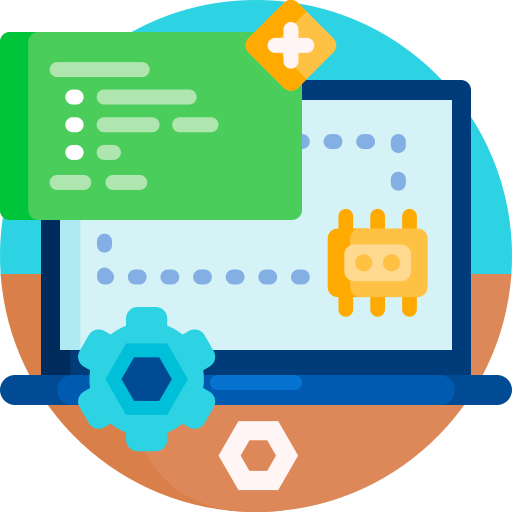 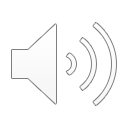 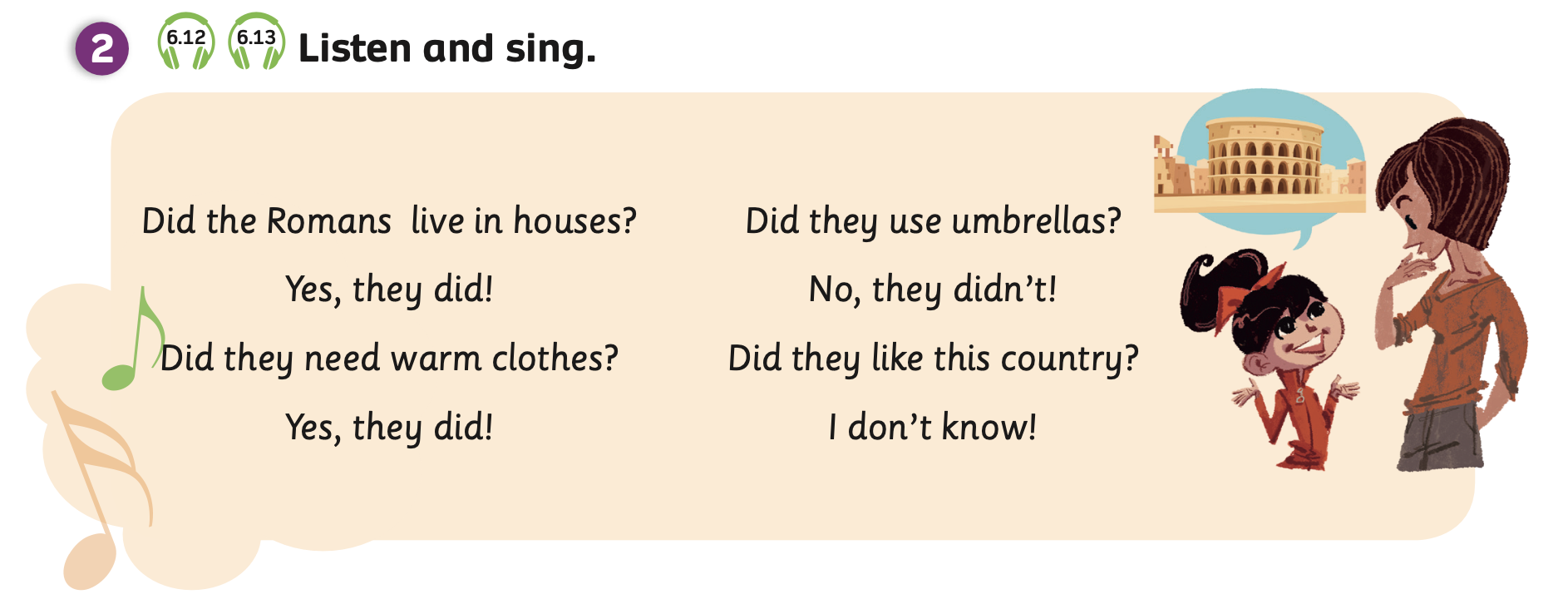 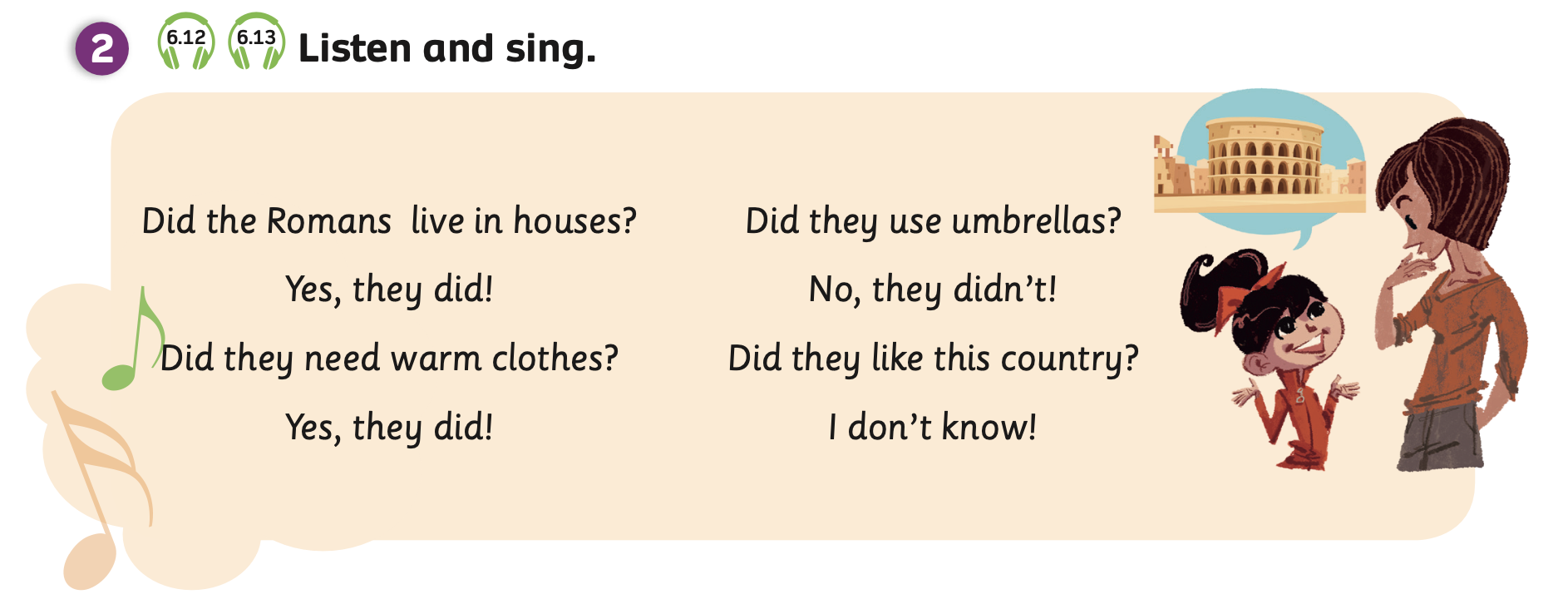 Sing
Play the song for students to sing along.
GRAMMAR –  Pupils’ book (p.75)
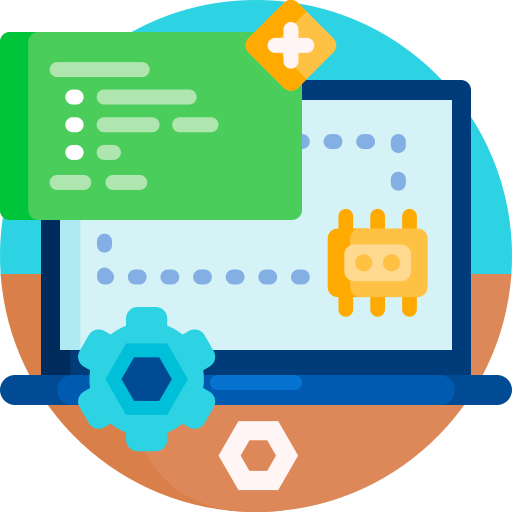 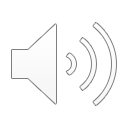 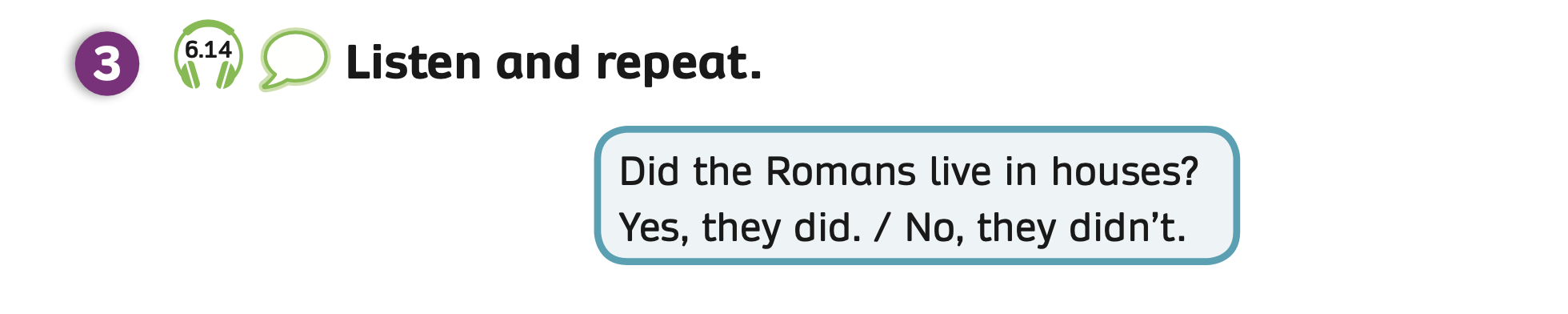 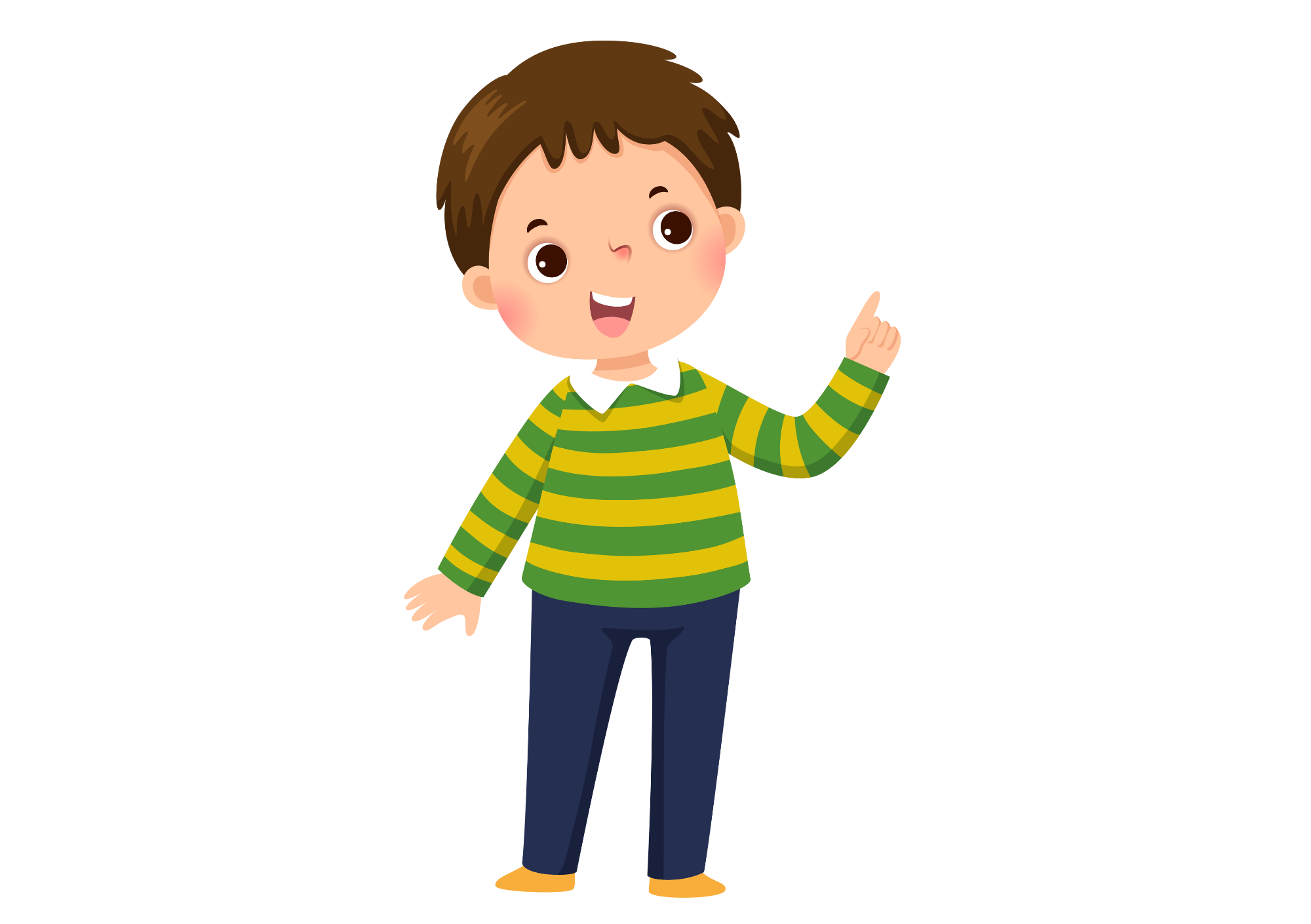 Look at Activity 3 on page 75.
Listen and repeat.
GRAMMAR
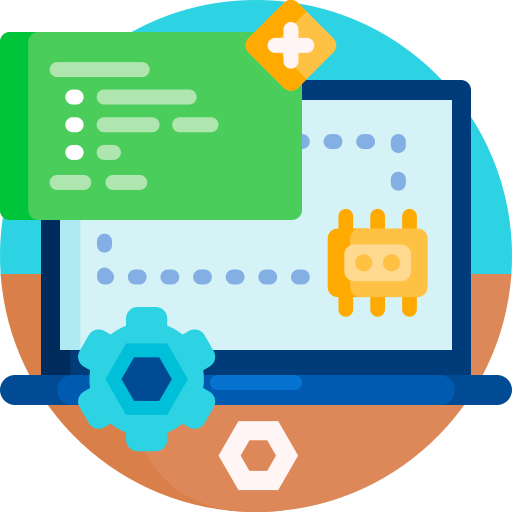 STRUCTURE – SENTENCES
How to make questions in the past simple
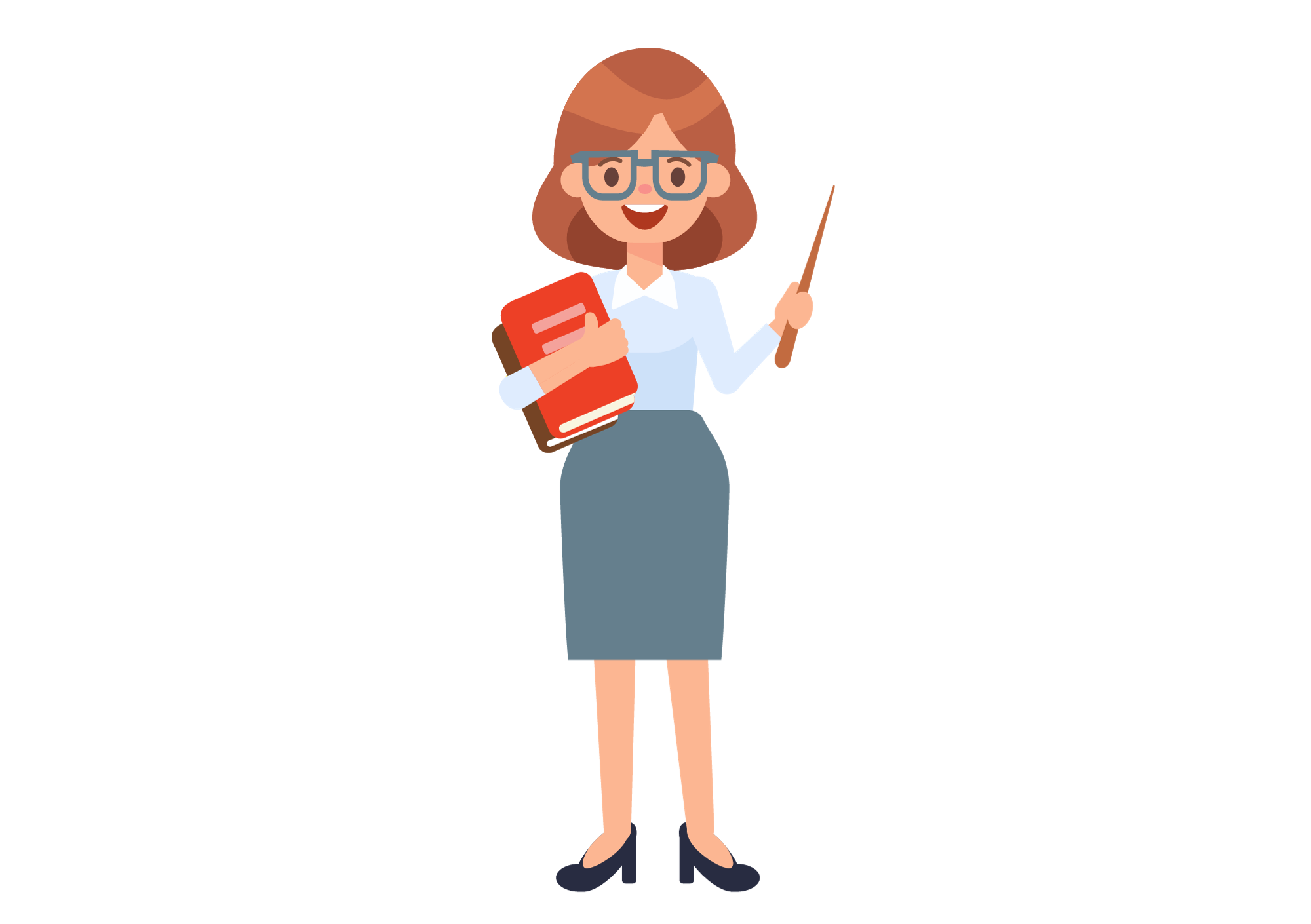 Did + S + V_inf + O?
Yes, S + did. 
      No, S + didn’t.
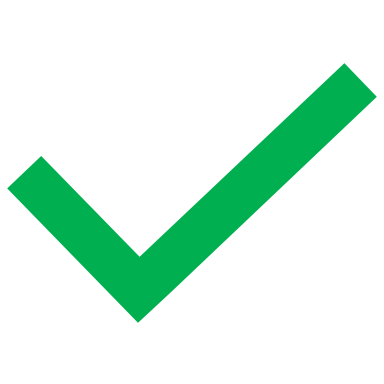 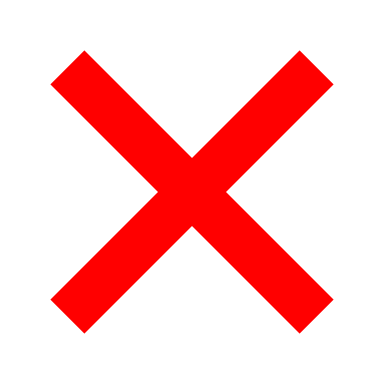 GRAMMAR PRACTICE
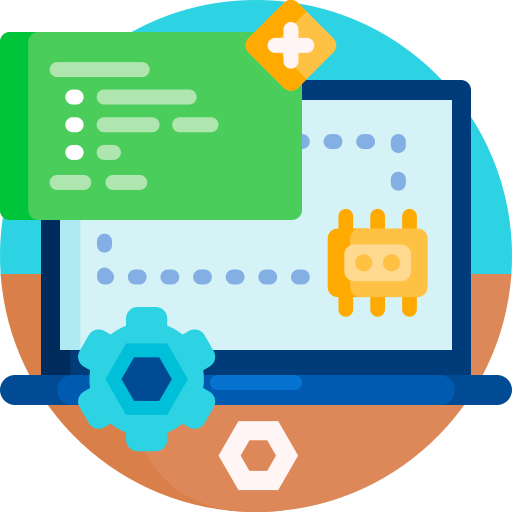 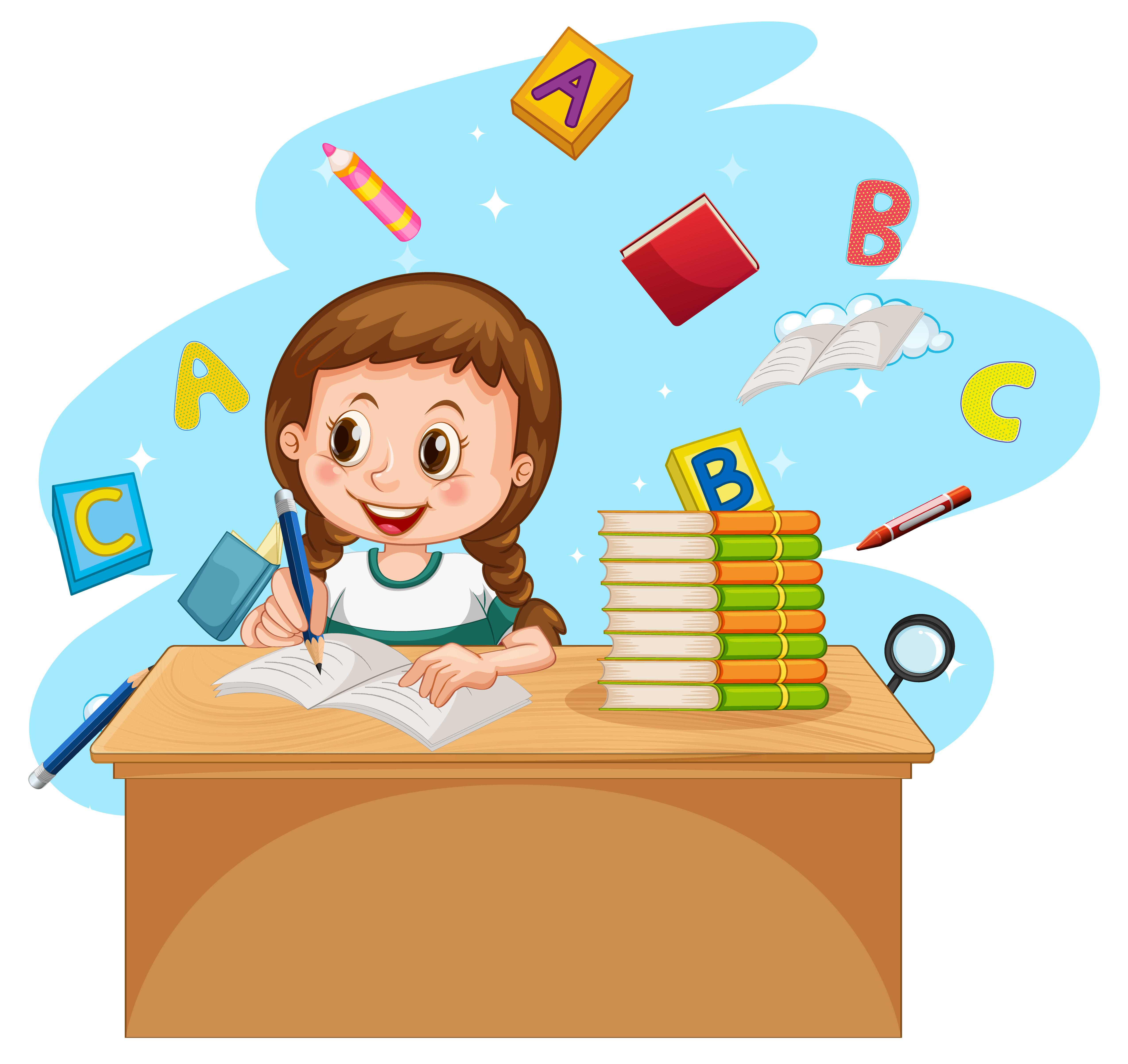 Yes, she did.
Did Lily do homework yesterday?
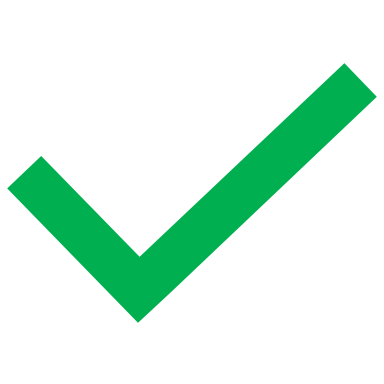 Did + S + V_inf + O?
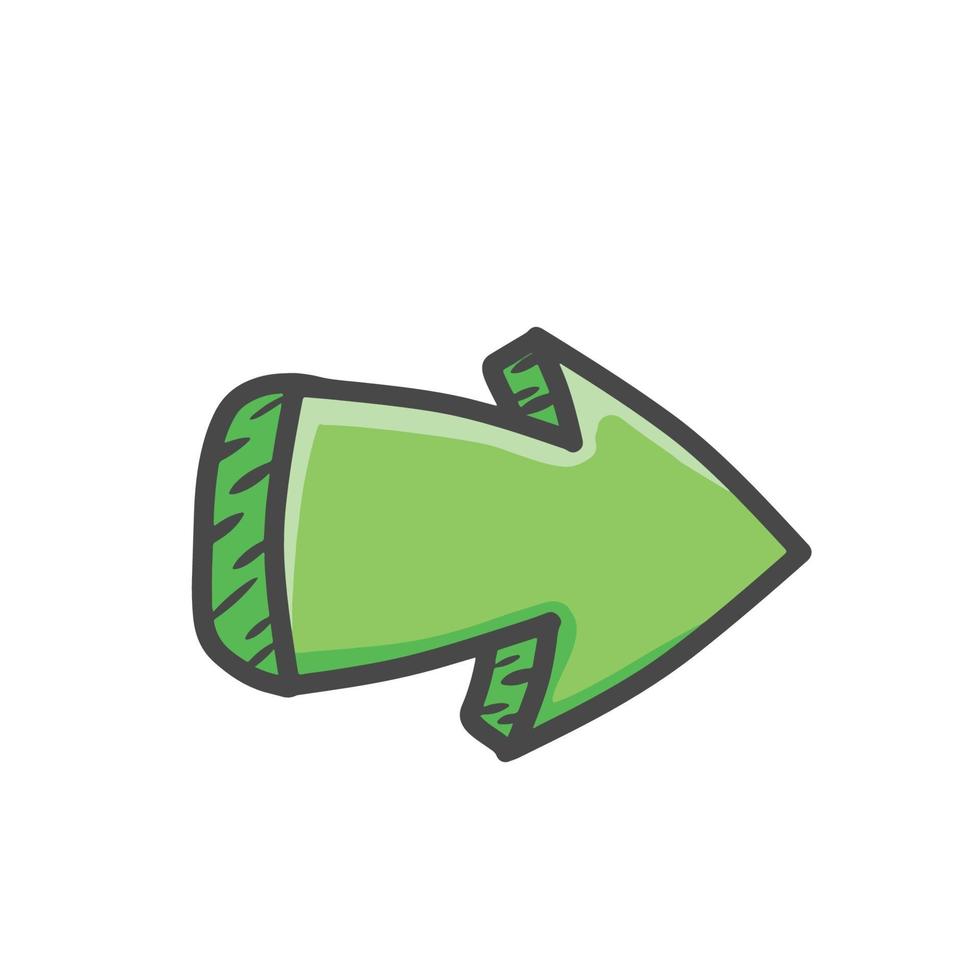 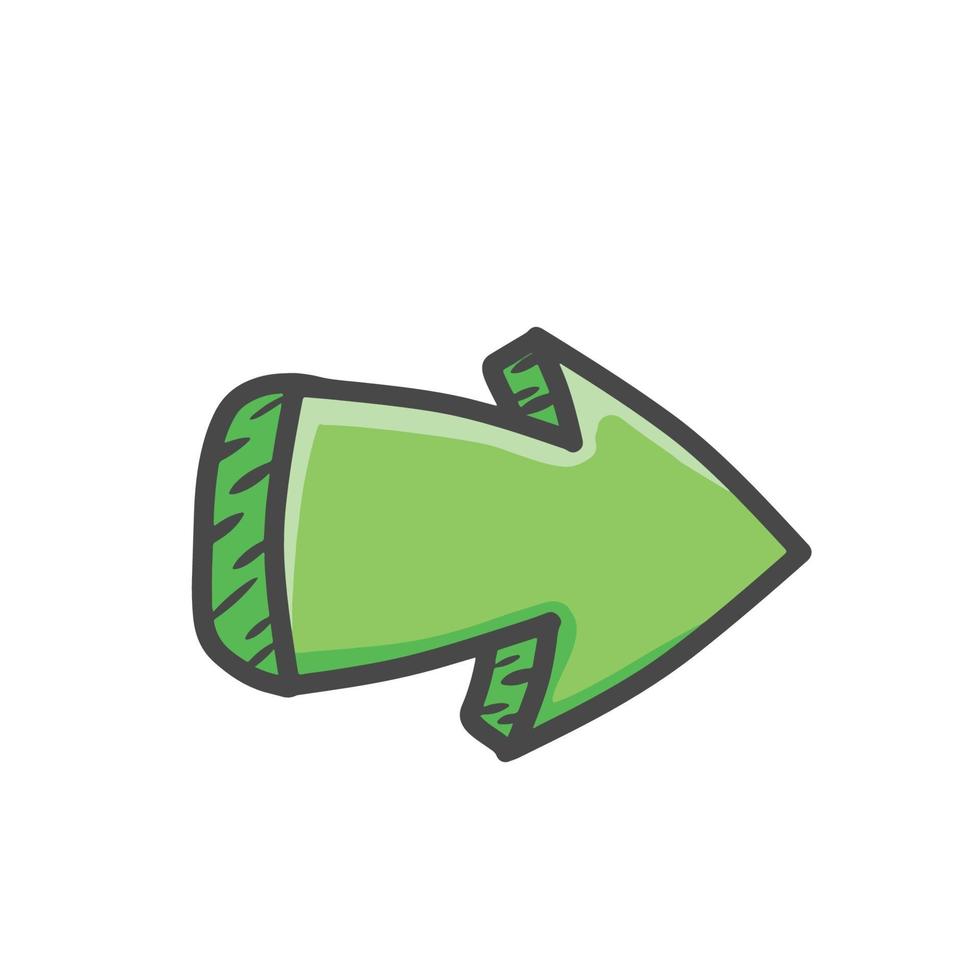 Lily
GRAMMAR PRACTICE
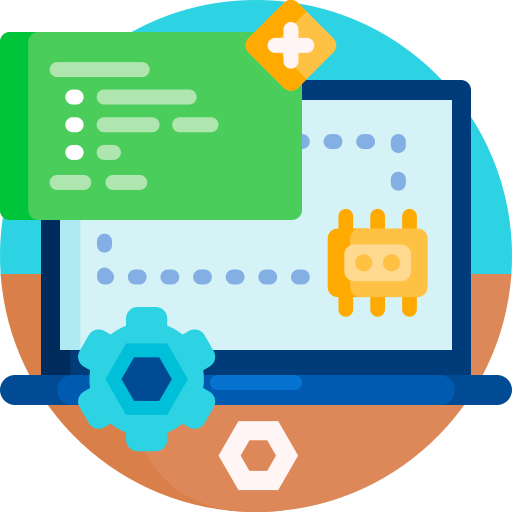 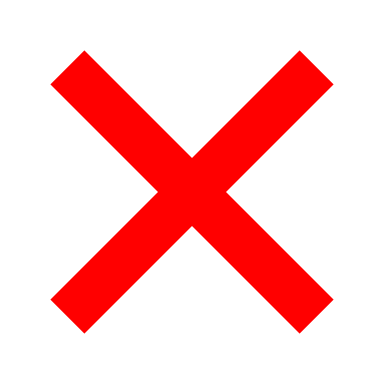 No, he didn’t.
Did Jimmy play football last week?
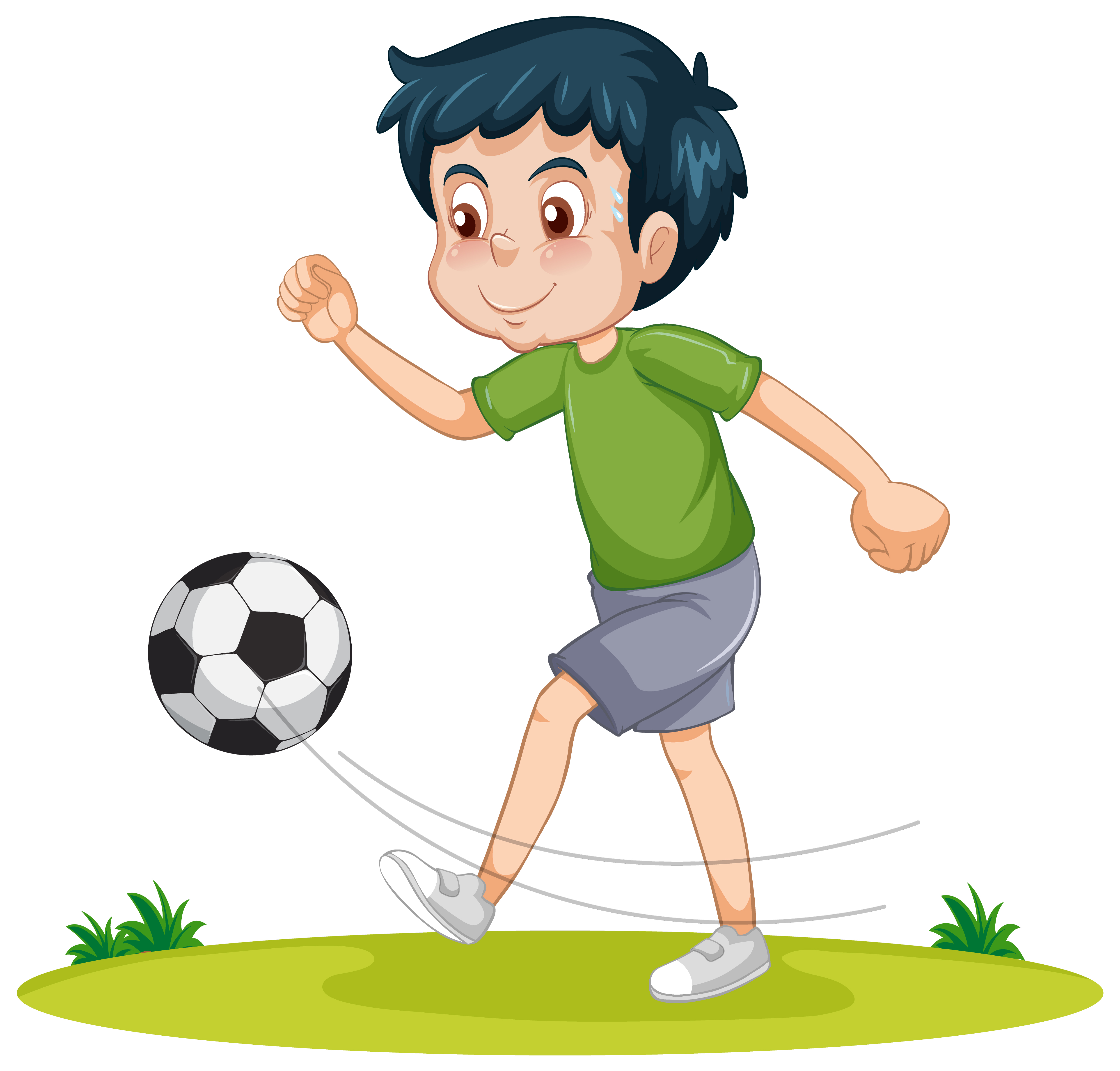 Did + S + V_inf + O?
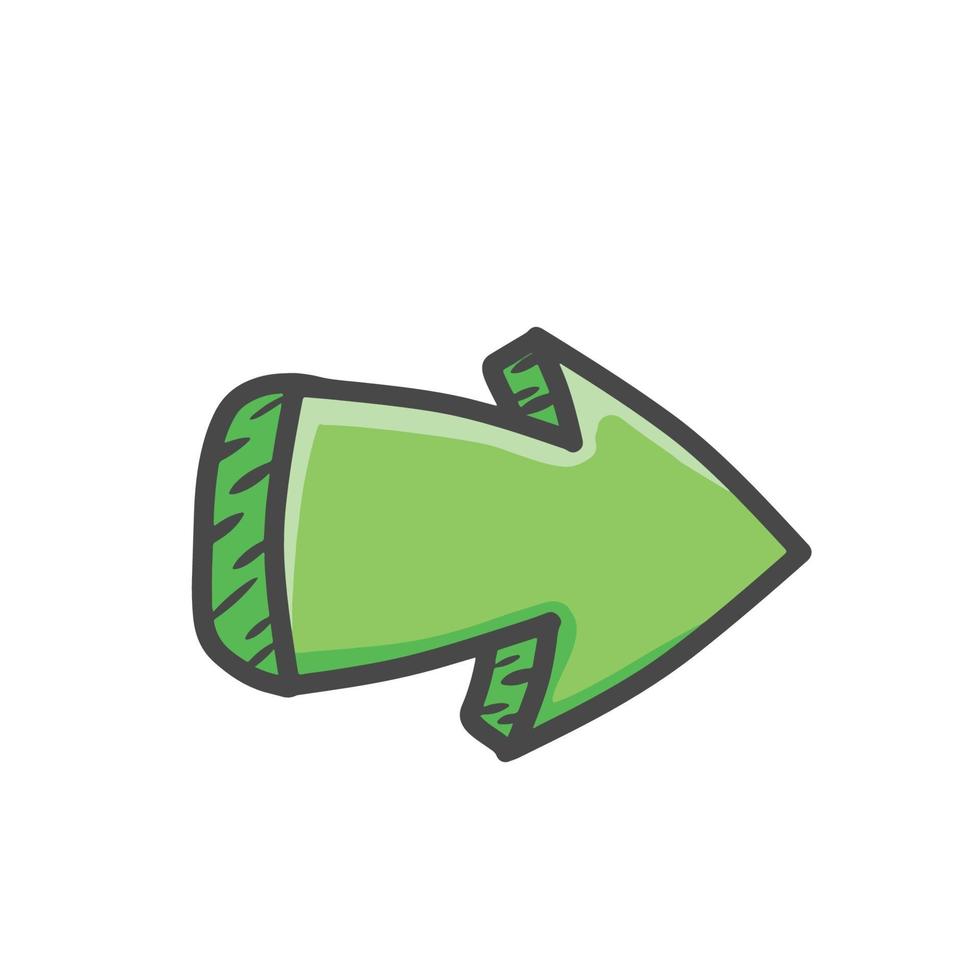 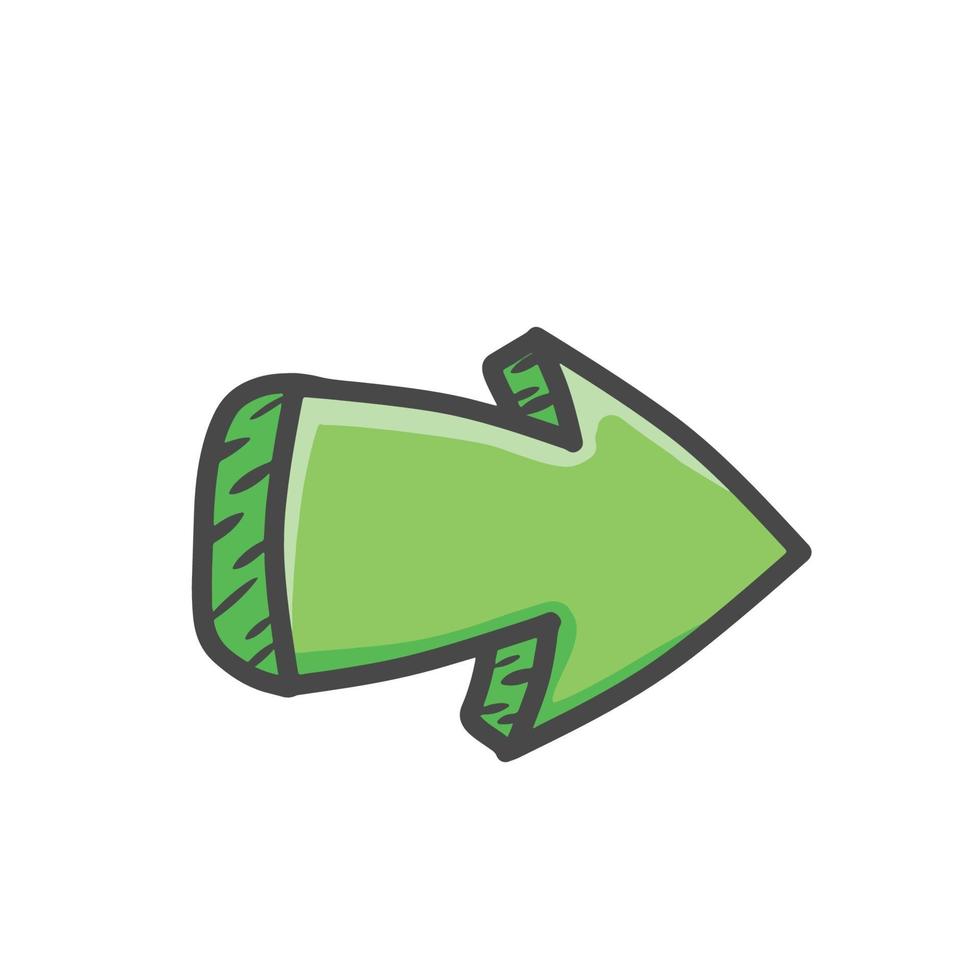 Jimmy
GRAMMAR PRACTICE
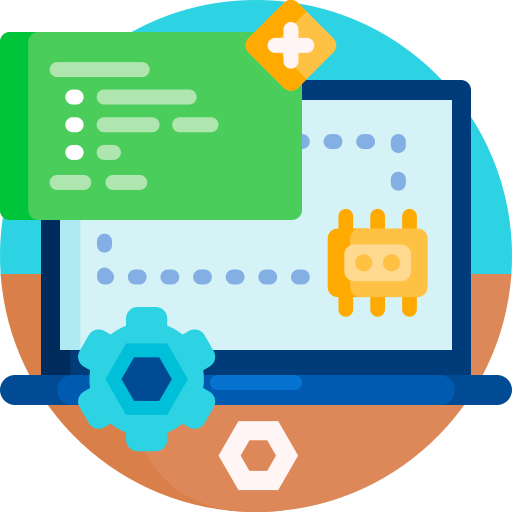 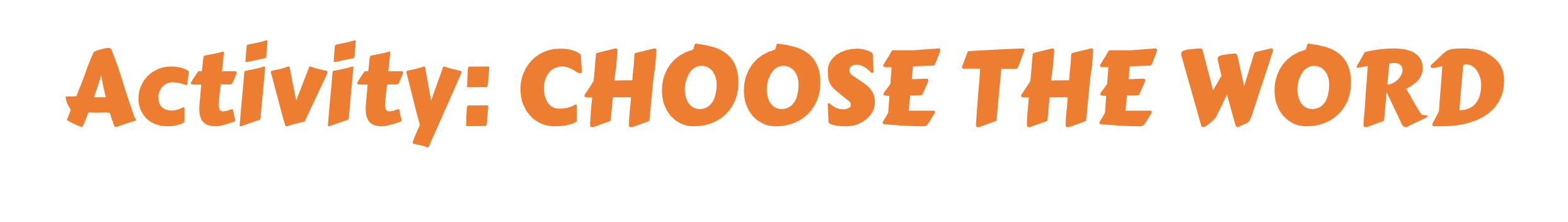 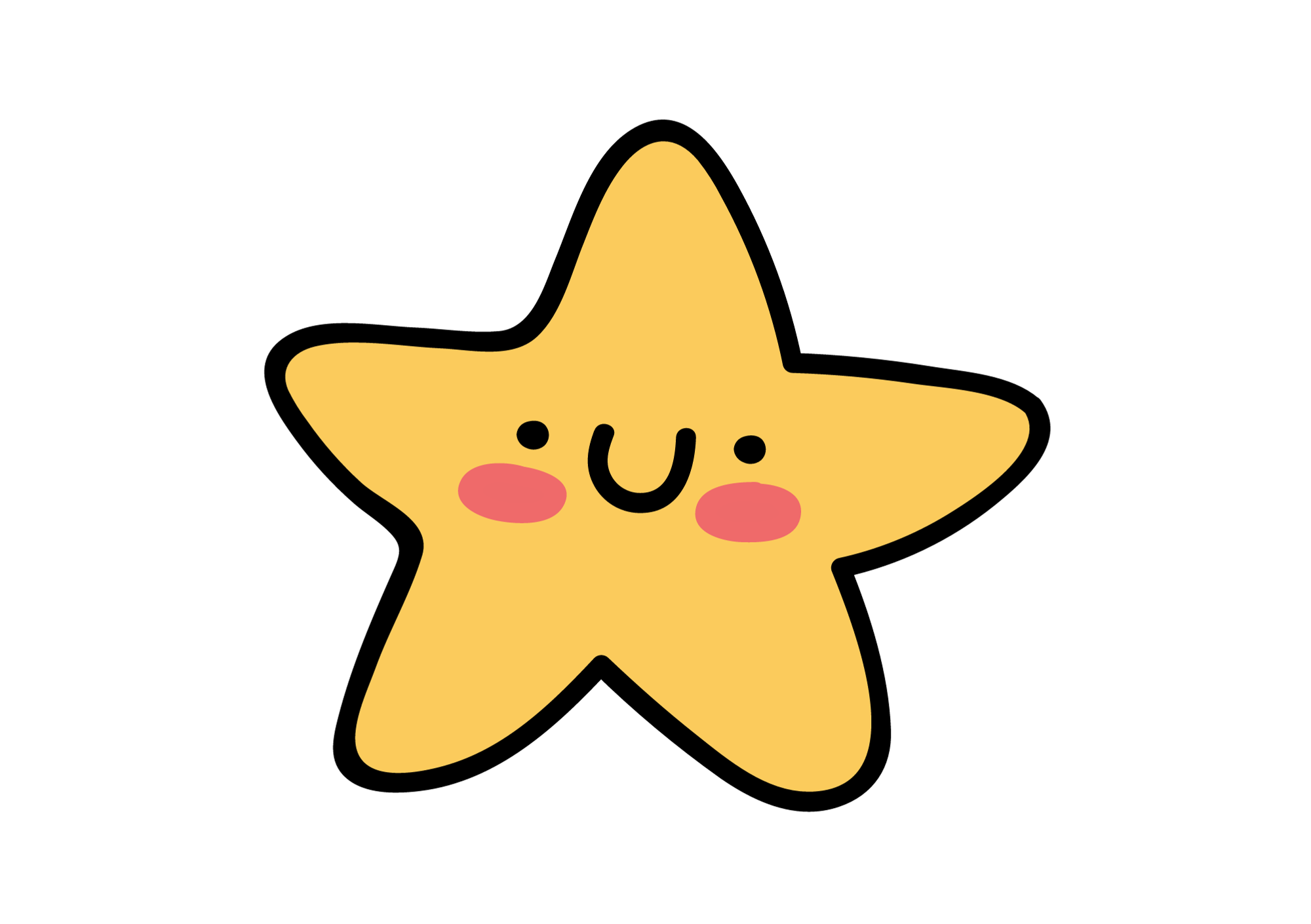 Divide the class into groups of 4 to 6 students.
The teacher prepares 8 phrase cards from Activity 4 and each member from the groups will take one card.
Then, students ask and answer in their group about cards with the structure: “Did + S + V_inf + O?”
After finishing, teacher invites some groups to present in front of the class and give them 2 points if they speak clearly and correctly.
GRAMMAR PRACTICE
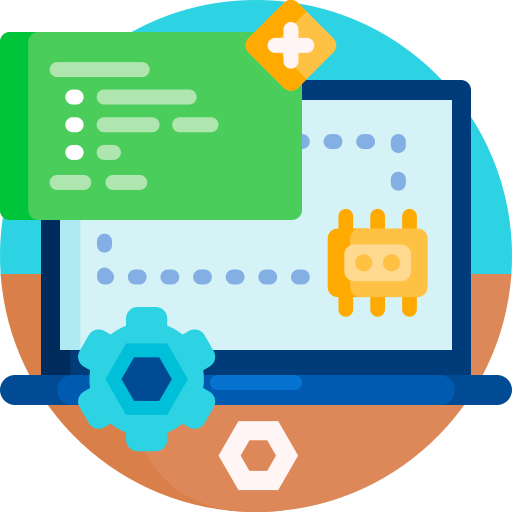 start school
play board games
live in a castle
listen to music
work in an office
dress up
use a pencil to write
like vegetables
Did you start school?
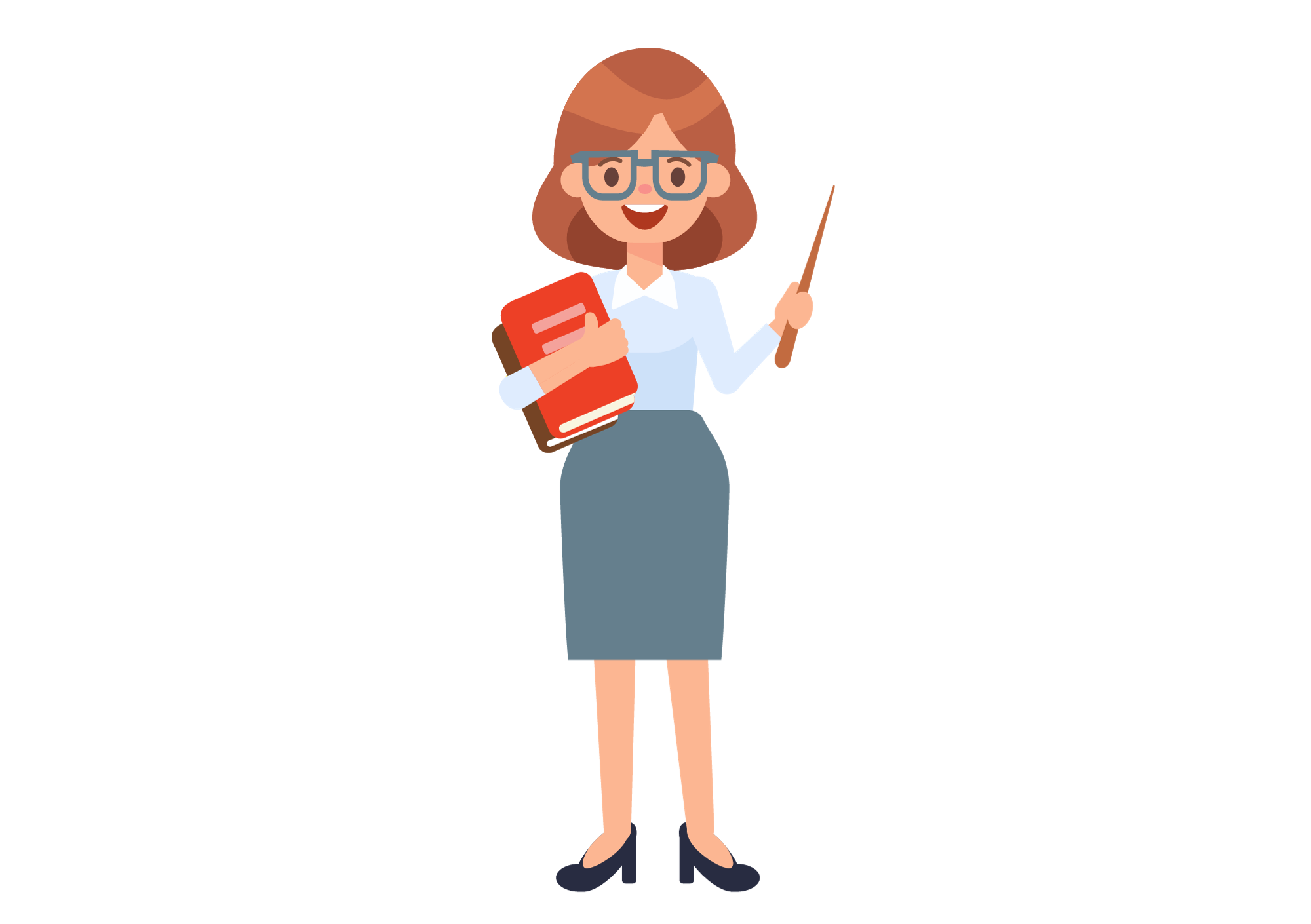 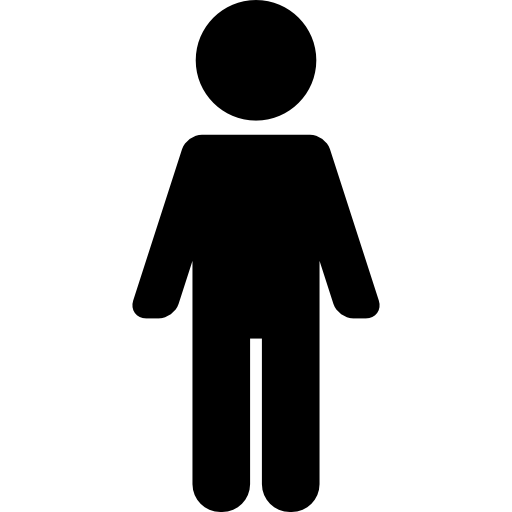 Did you live in a castle?
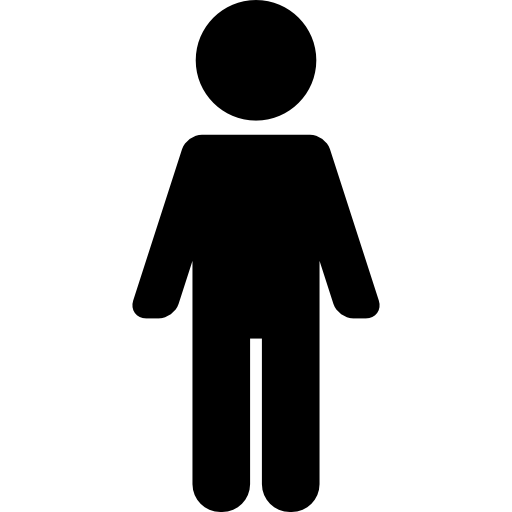 No, I didn’t.
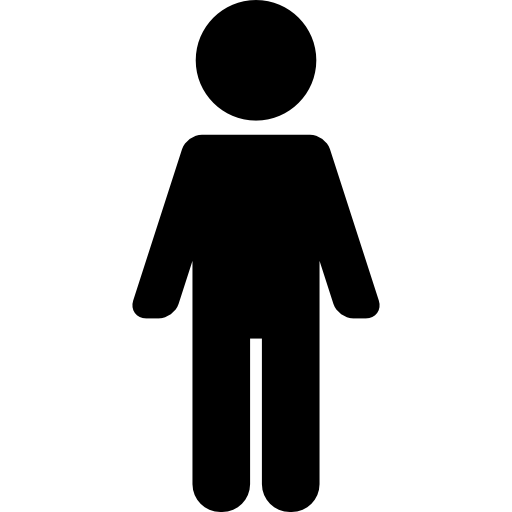 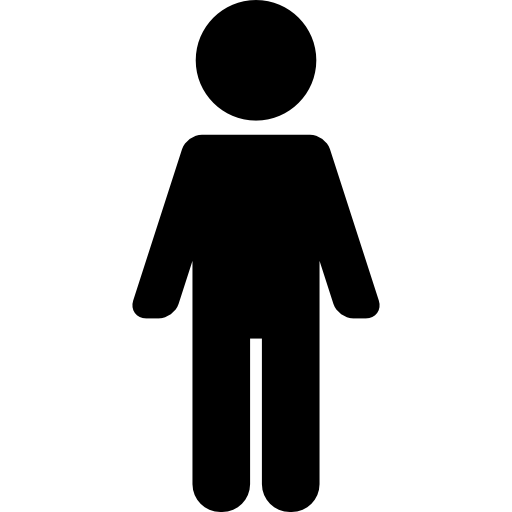 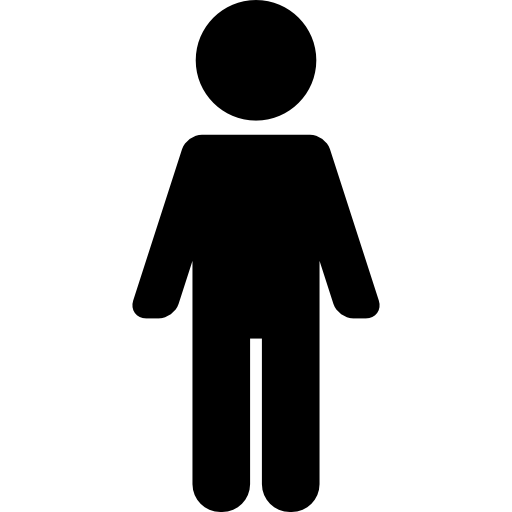 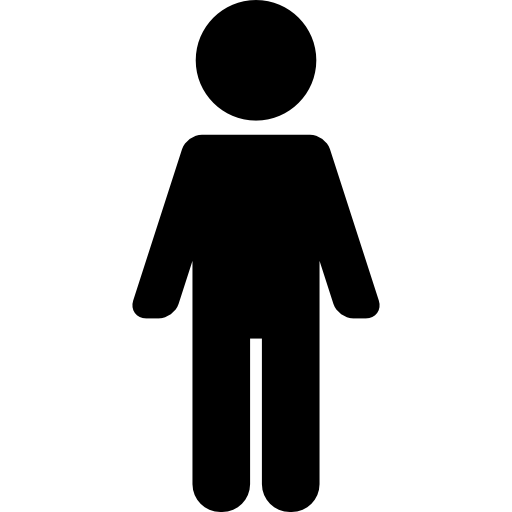 Yes, I did.
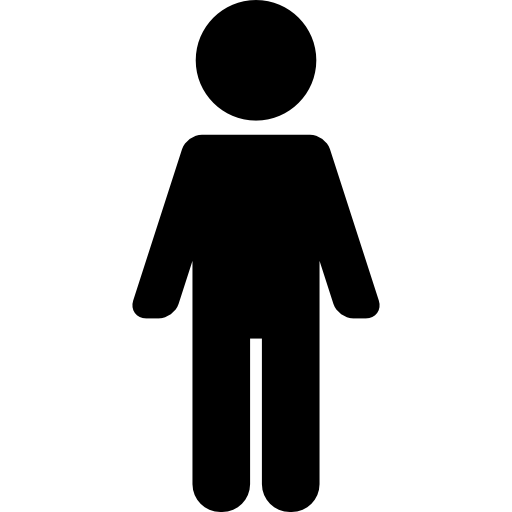 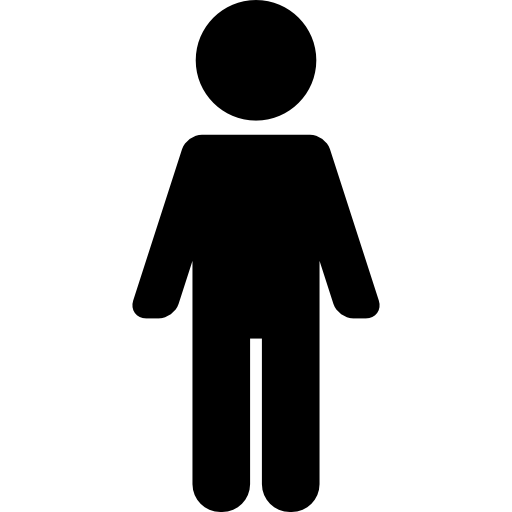 GRAMMAR PRACTICE
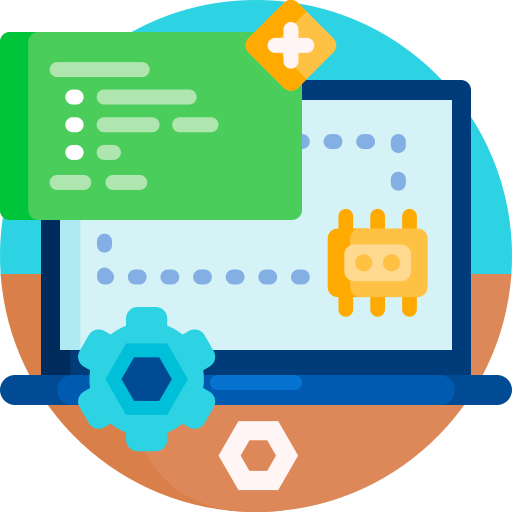 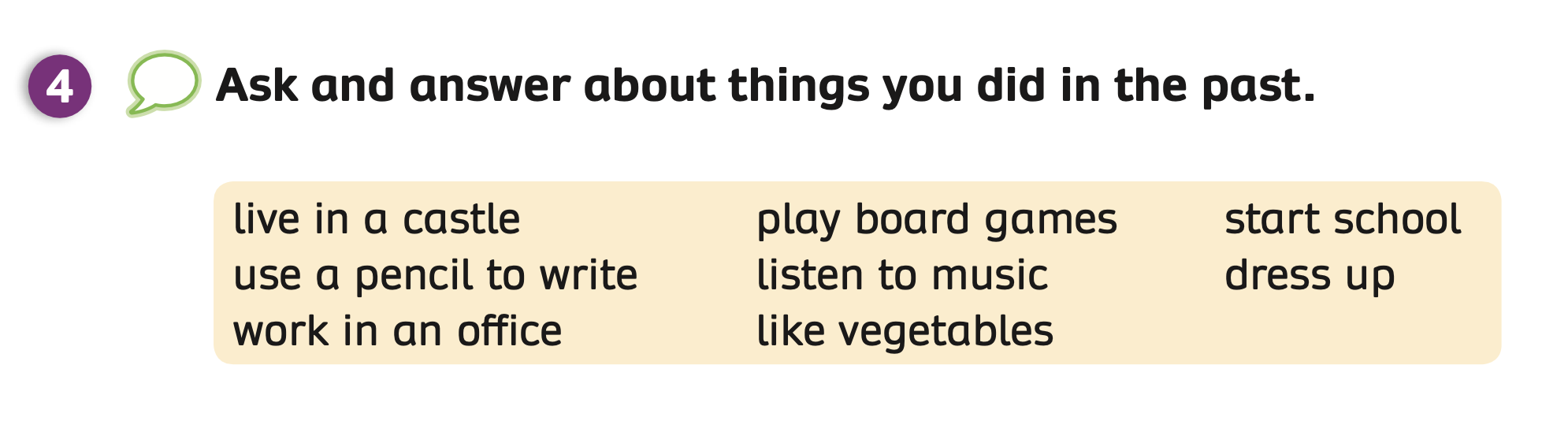 Look at Activity 4.
Work in groups of 3 or 4 to ask and answer with the structure: “Did + S + V_inf + O?”
GRAMMAR PRACTICE
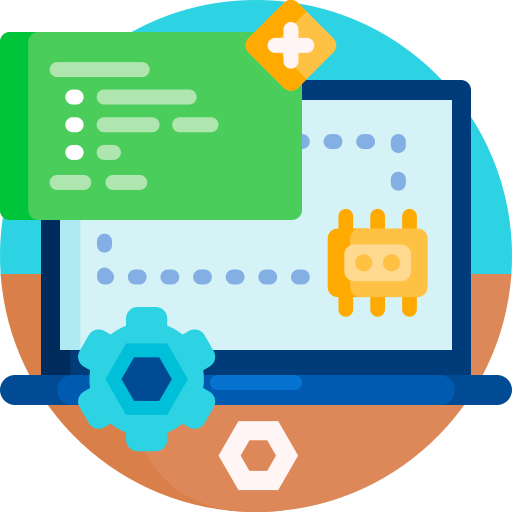 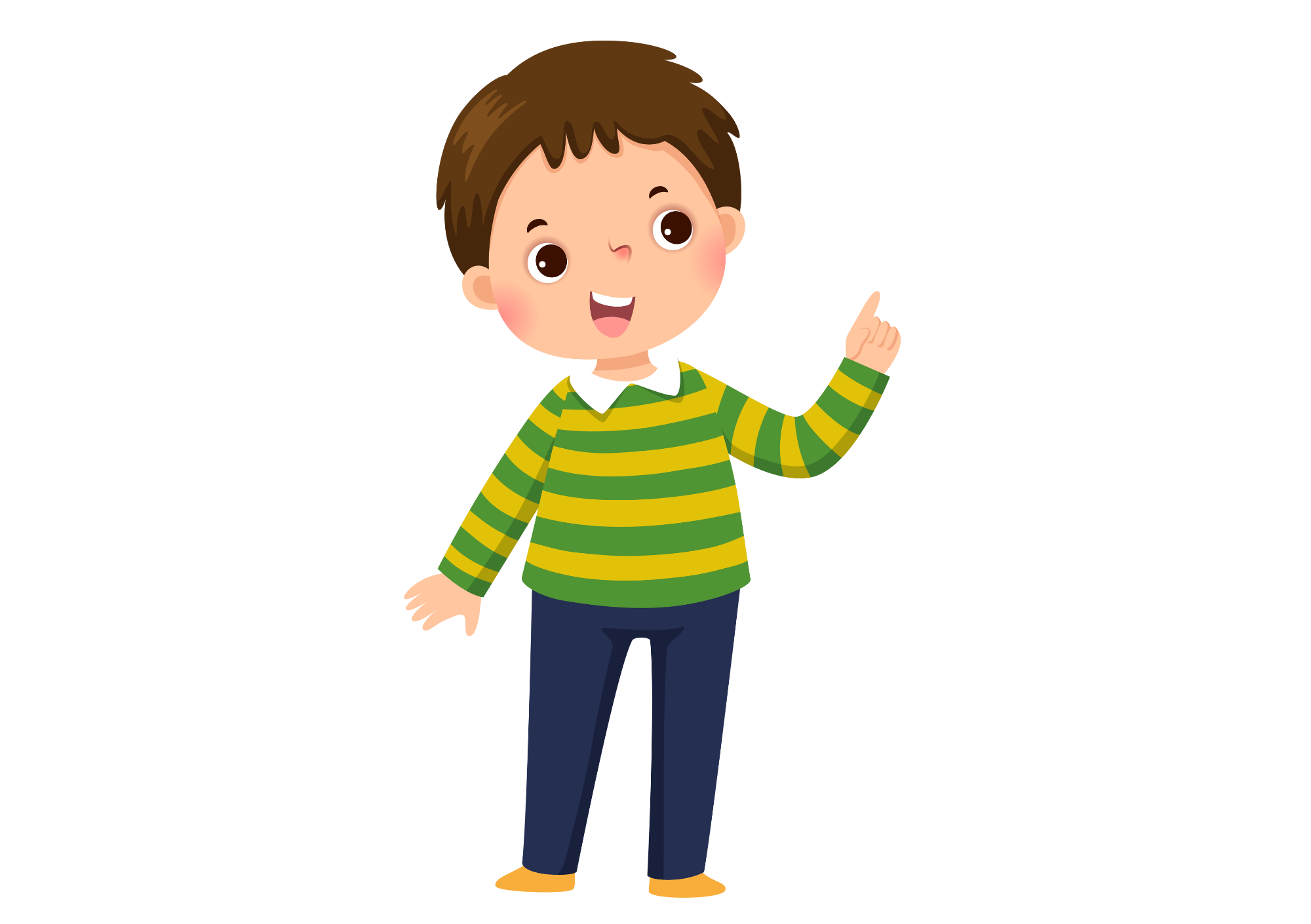 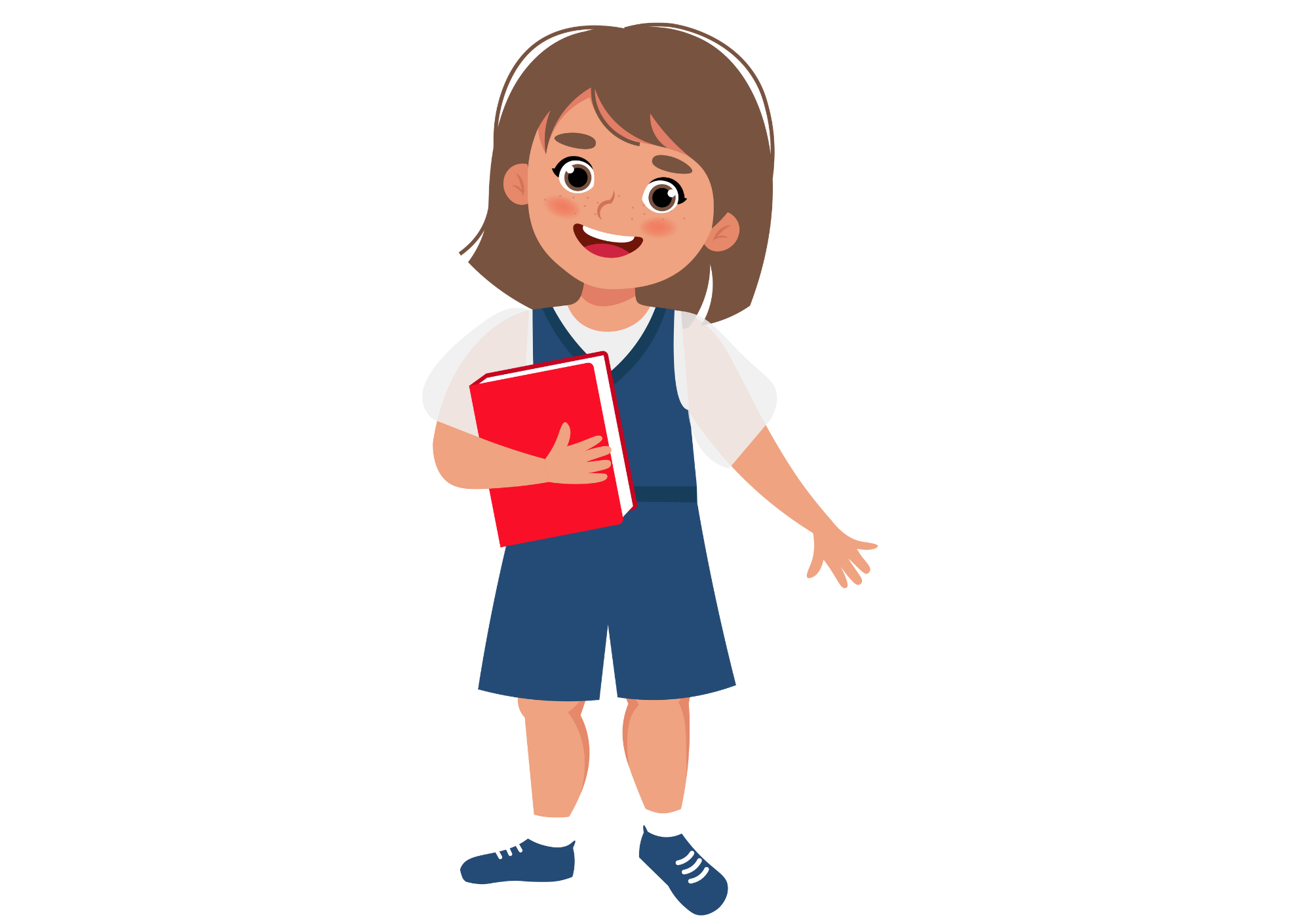 Yes, I did.
Did you dress up?
Did you like vegetables?
No, I didn’t.
Look at Activity 4.
Work in groups of 3 or 4 to ask and answer with the structure: “Did + S + V_inf + O?”
PRODUCTION
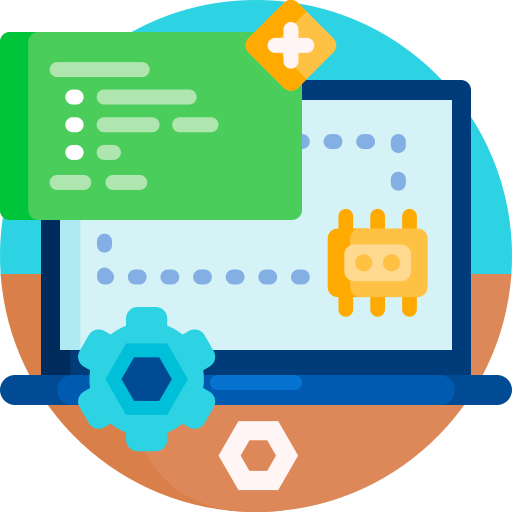 They used a telephone to call each other.
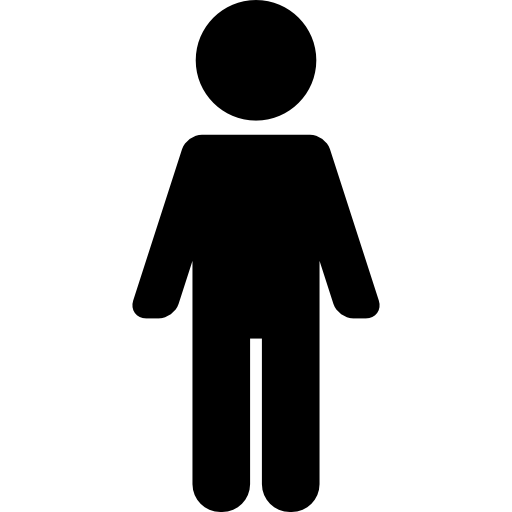 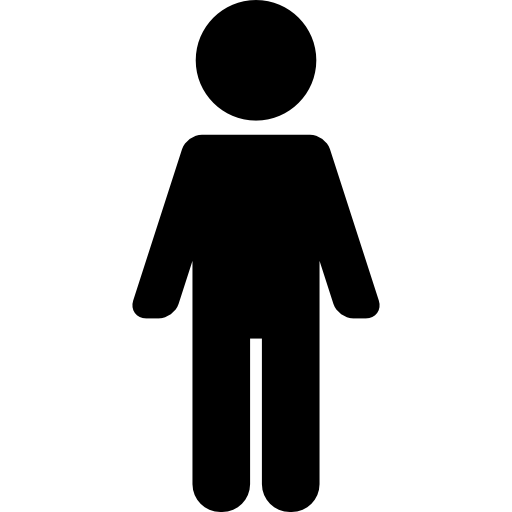 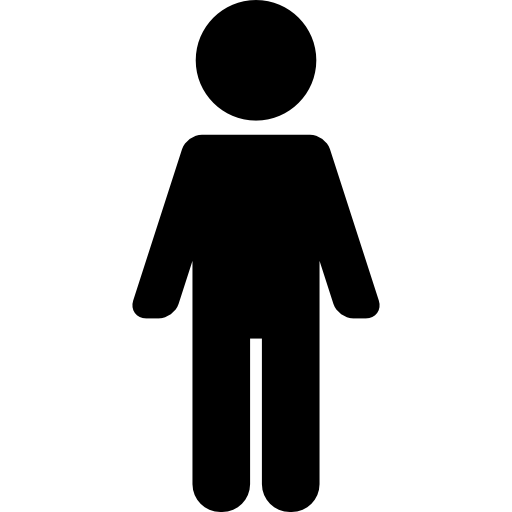 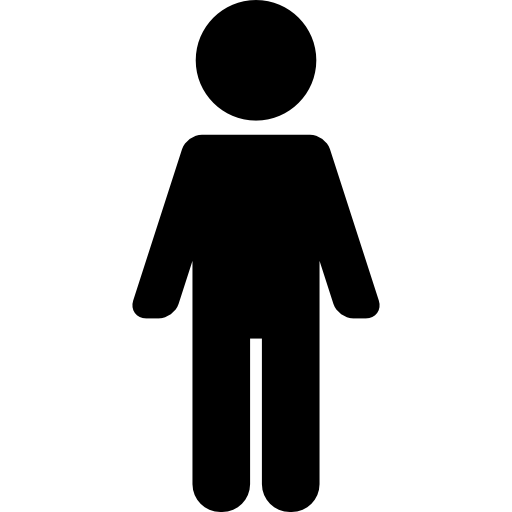 visit
robot
letter
need
Did you build a robot?
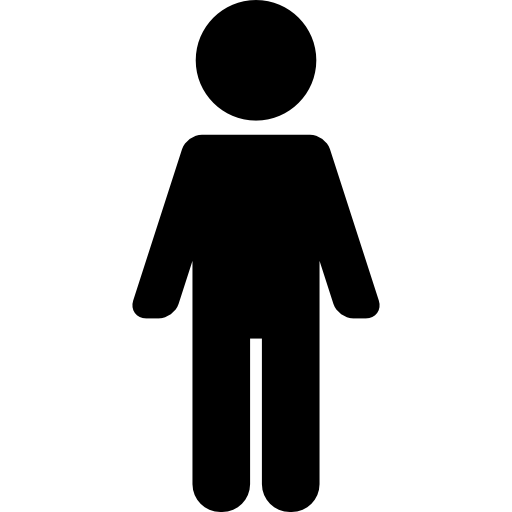 telephone
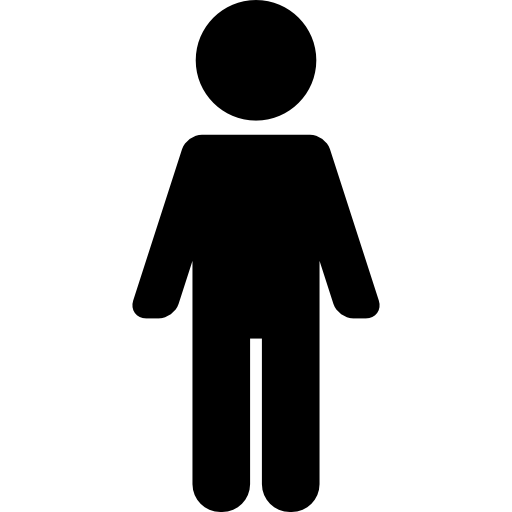 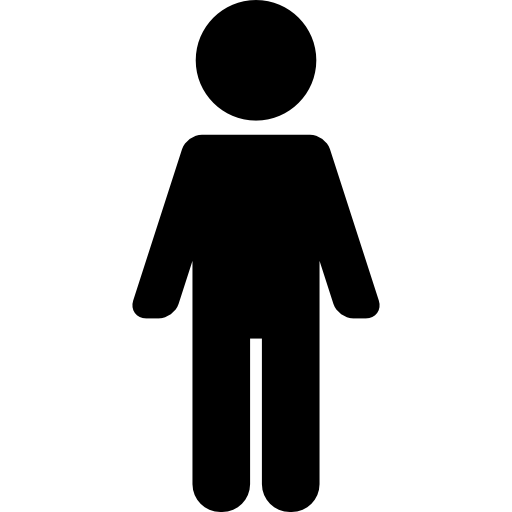 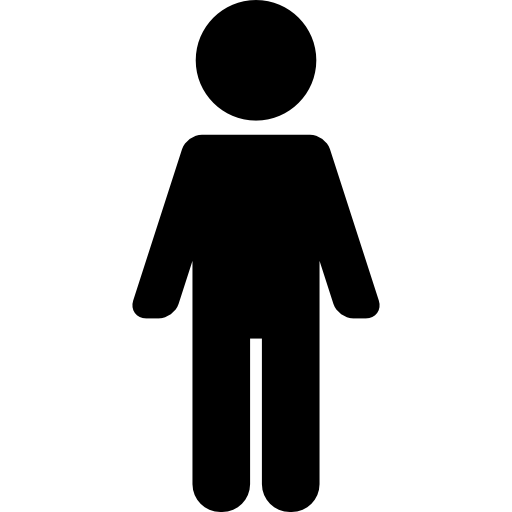 music
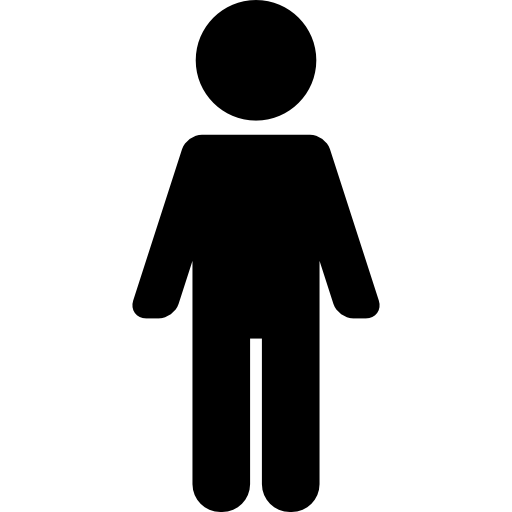 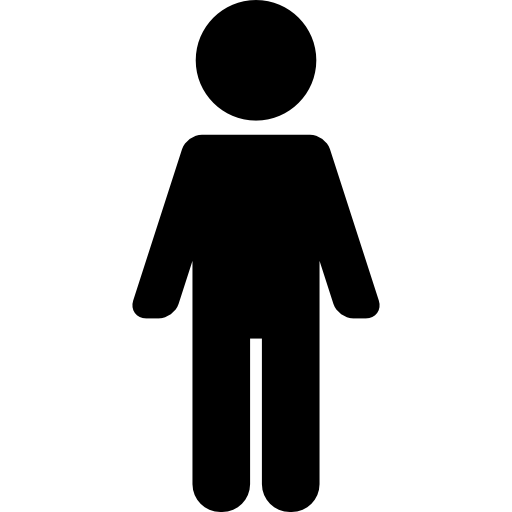 live
email
use
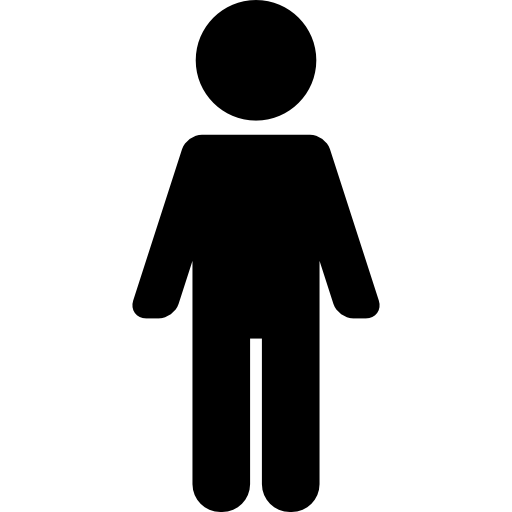 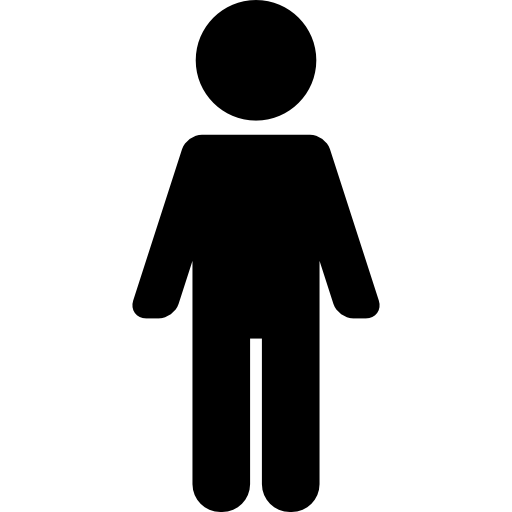 arrive
Work in groups of 3 or 4 and write about 3-4 learned vocabulary on paper.
Then, each pair invites any pairs in class to take one word and make sentences with it. 
Switch roles to practice.
HOMEWORK
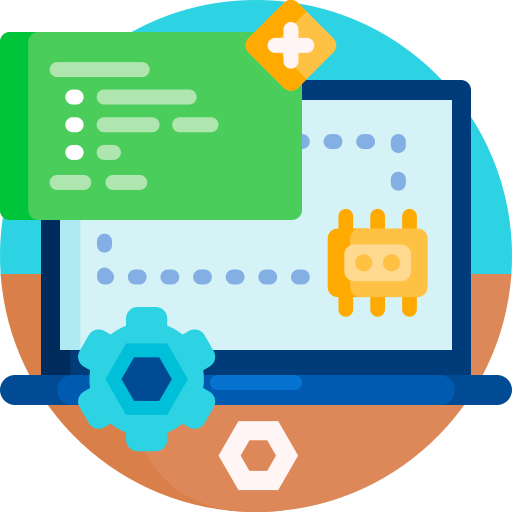 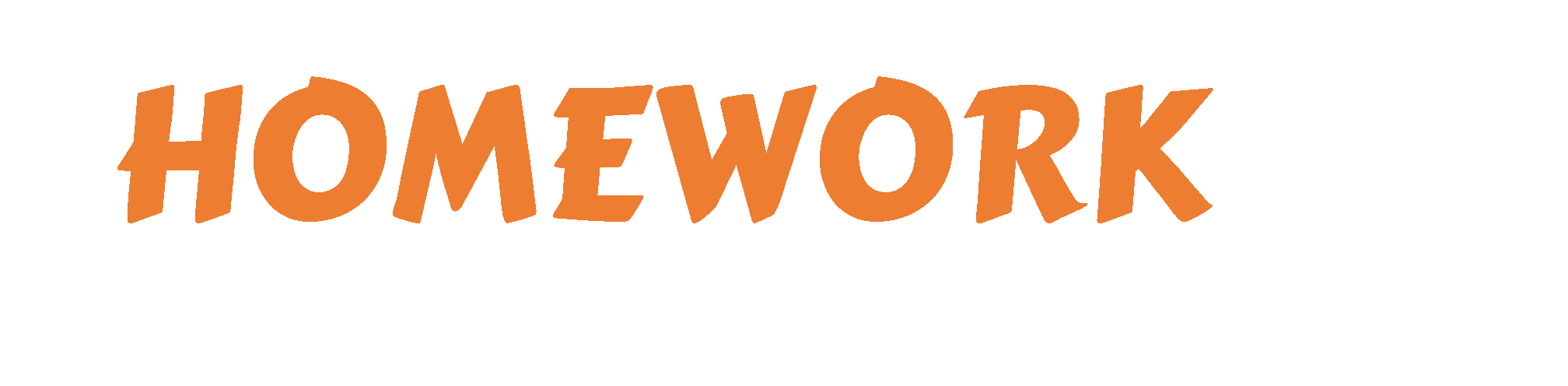 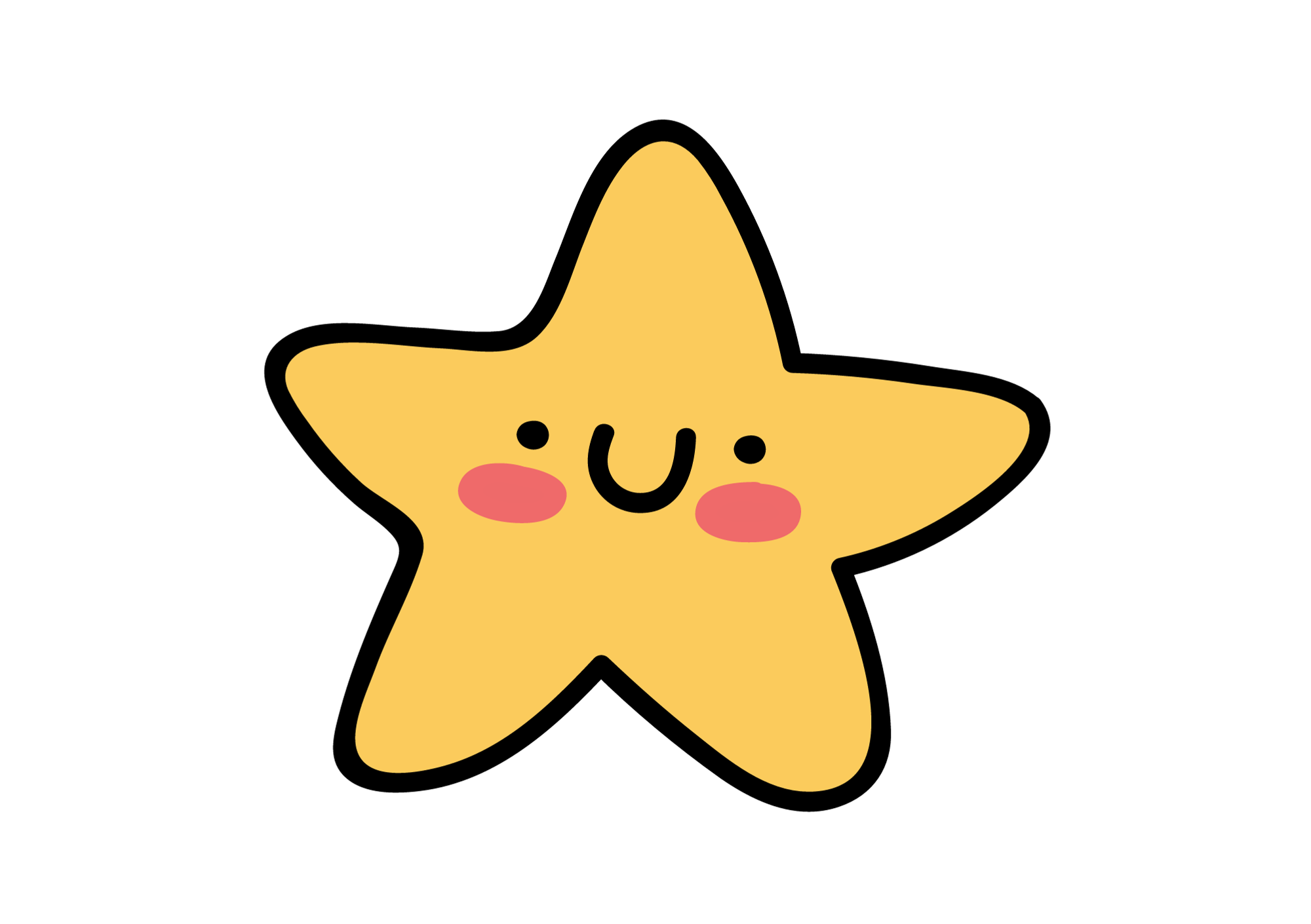 Review vocabulary and grammar.
Do exercises in the Activity book (page 58).
Check answers in the Teacher’s book (page 129) or Active Teach.
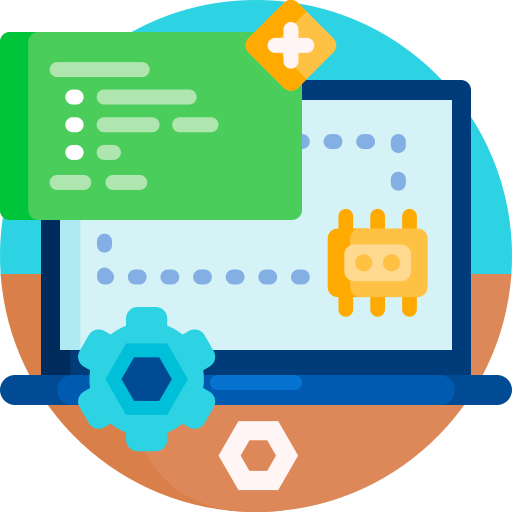 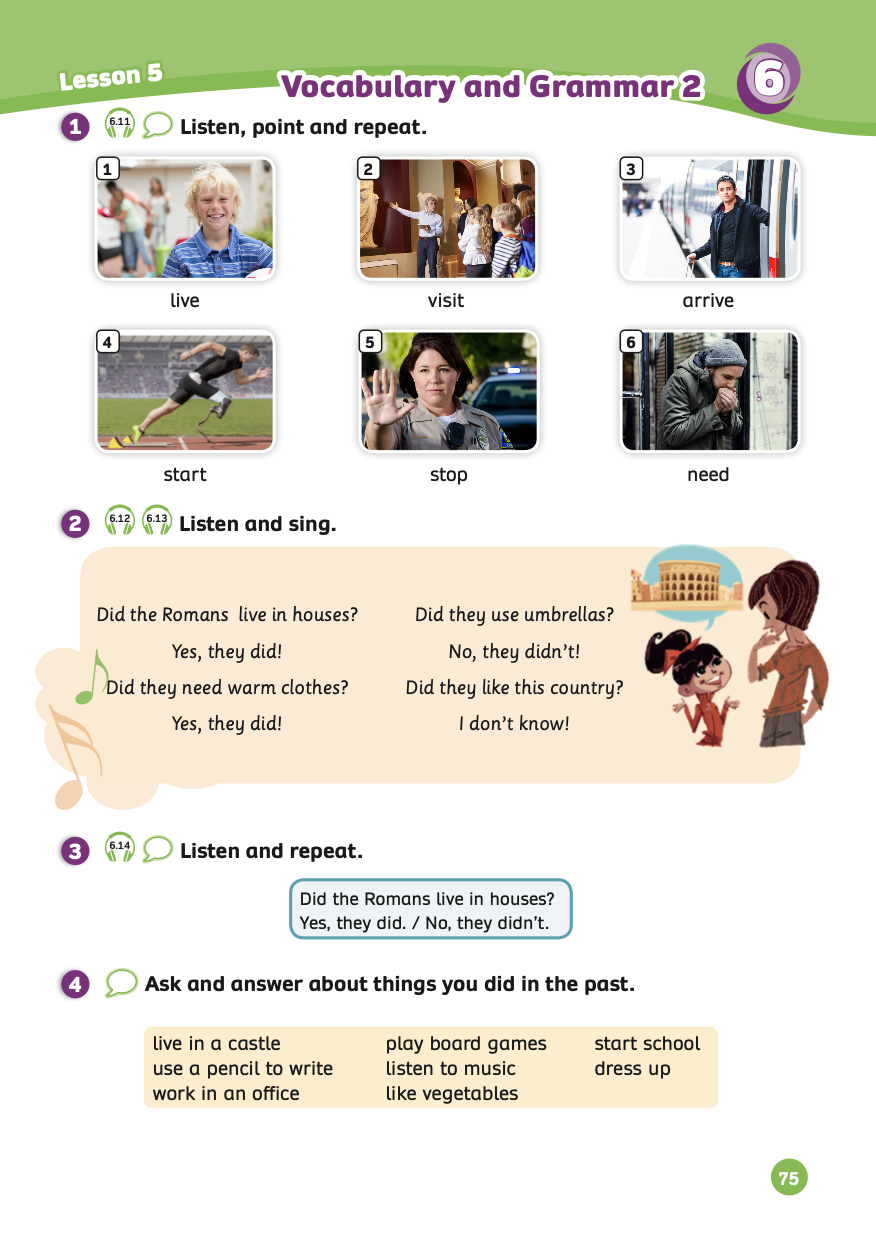 UNIT 6 – Lesson 5B
We’ve learned…
- To review the vocabulary.
- To use the Yes - No Question form of Simple past tense with regular verbs.
- PB p.75
- AB p.58